Đáp CaSau Chúa Nhật IV Thường Niên
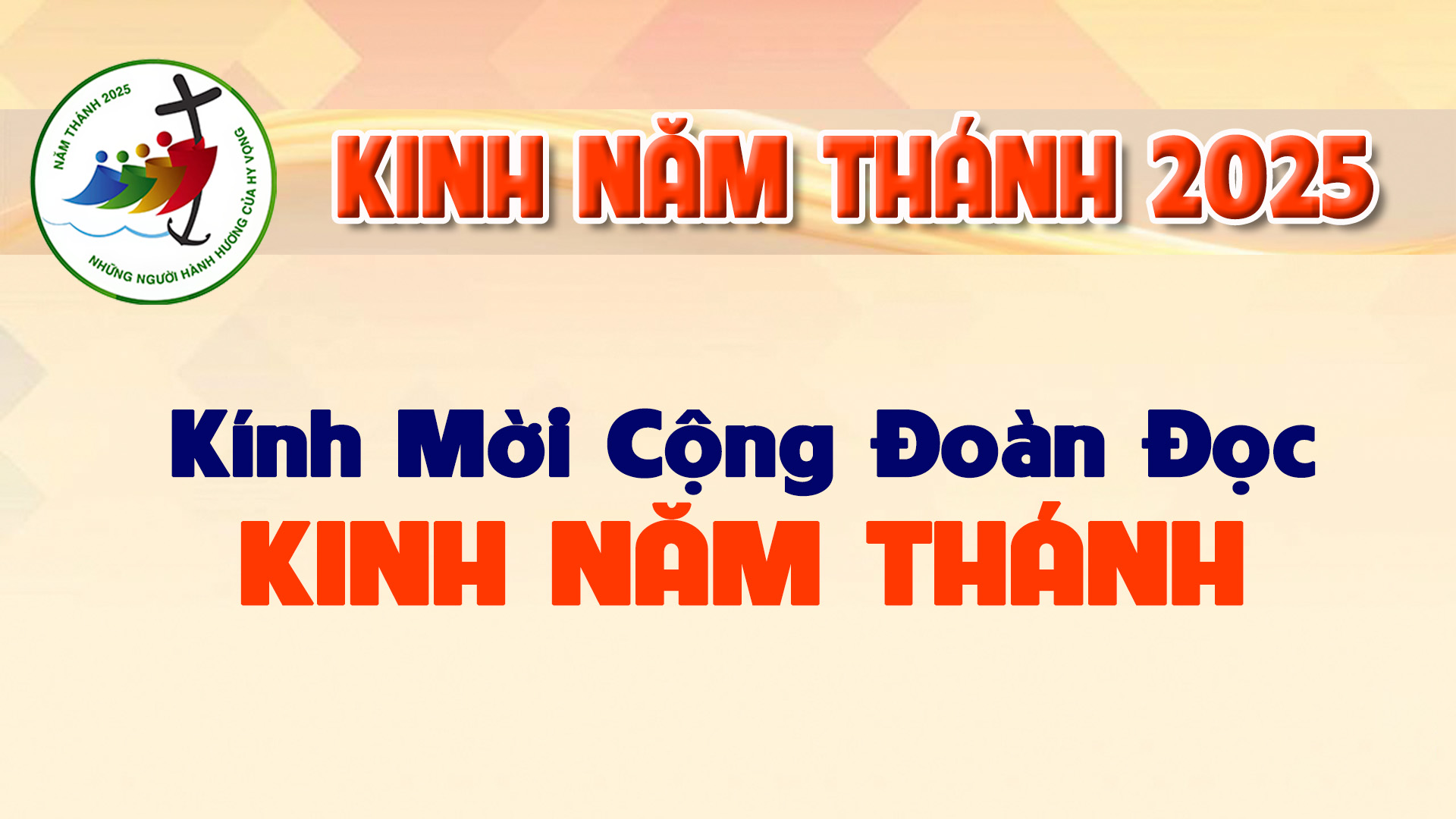 Lạy Cha trên trời/ Xin cho ơn đức tin mà Cha ban tặng chúng con/ trong Chúa Giêsu Kitô Con Cha/ và Anh của chúng con/ cùng ngọn lửa đức ái được thắp lên trong tâm hồn chúng con bởi Chúa Thánh Thần/
khơi dậy trong chúng con niềm hy vọng hồng phúc/ hướng về Nước Cha trị đến/ Xin ân sủng Cha biến đổi chúng con/ thành những người miệt mài vun trồng hạt giống Tin Mừng/
Ước gì những hạt giống ấy/ biến đổi từ bên trong nhân loại và toàn thể vũ trụ này/ trong khi vững lòng mong đợi trời mới đất mới/ lúc mà quyền lực Sự Dữ sẽ bị đánh bại/ và vinh quang Cha sẽ chiếu sáng muôn đời/
Xin cho ân sủng của Năm Thánh này/ khơi dậy trong chúng con/ là Những Người Lữ Hành Hy Vọng/ niềm khao khát kho tàng ở trên trời/ đồng thời cũng làm lan tỏa trên khắp thế giới/
niềm vui và sự bình an của Đấng Cứu Chuộc chúng con/ Xin tôn vinh và ngợi khen Cha là Thiên Chúa chúng con/ Cha đáng chúc tụng mãi muôn đời. Amen.
Thứ HaiSau Chúa Nhật IV Thường Niên
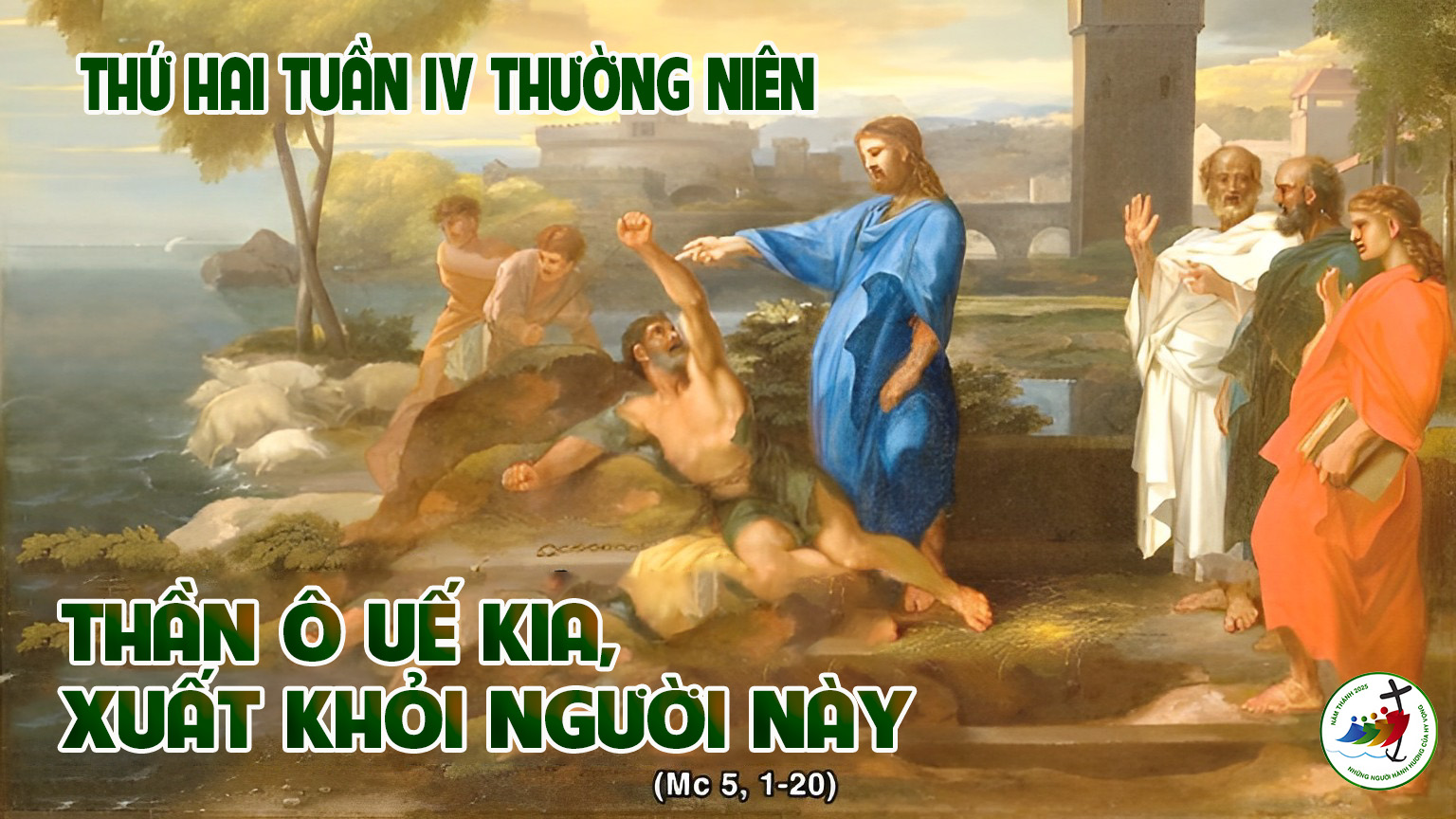 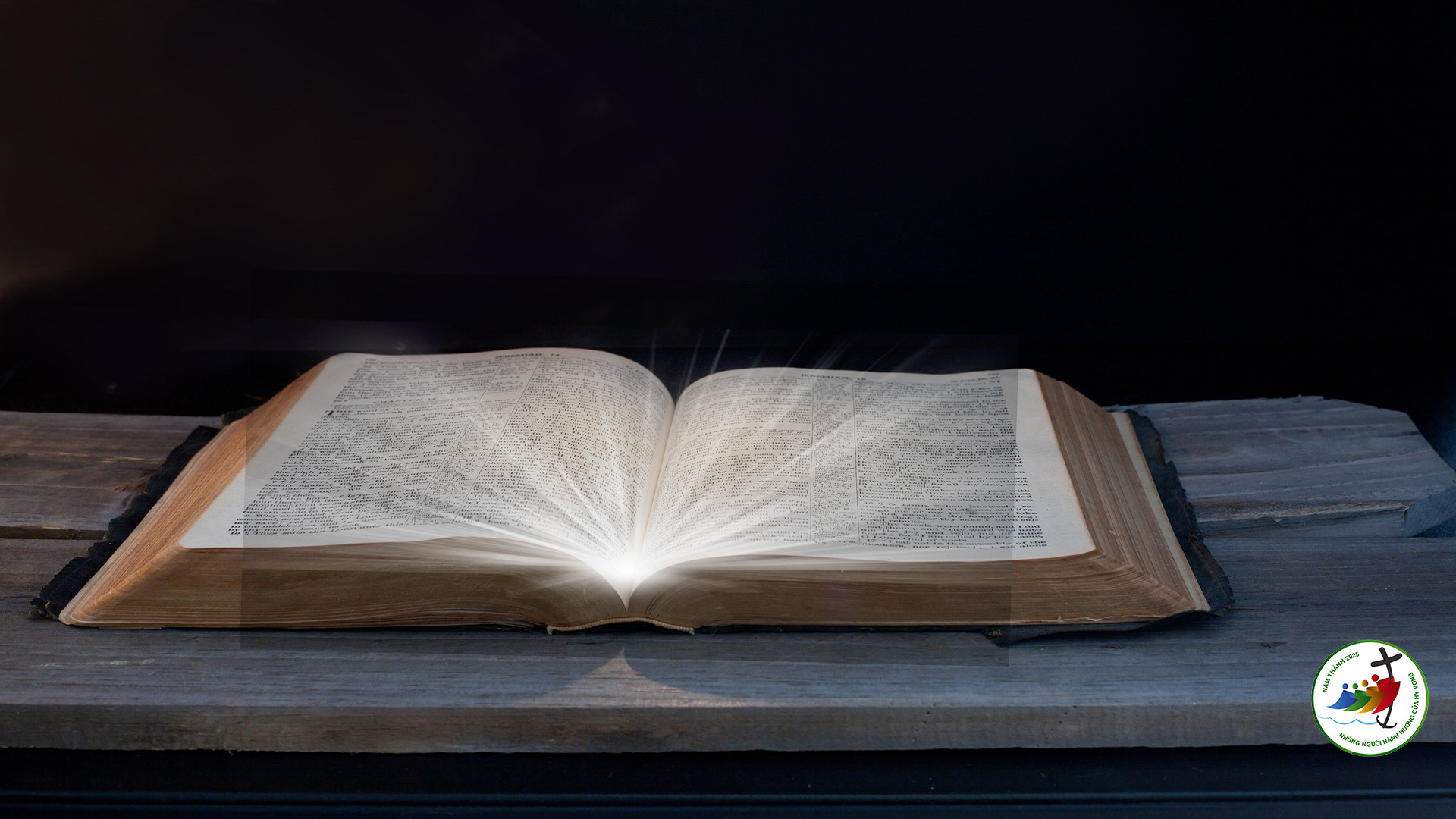 Bài đọc 1
Nhờ đức tin, các vị này đã chinh phục các nước, Thiên Chúa đã trù liệu cho chúng ta một phần tốt hơn.
Bài trích thư gửi tín hữu Híp-ri.
Hỡi mọi người cậy trông vào Chúa, mạnh bạo lên, can đảm lên nào !
Đáp ca:
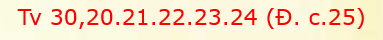 Alleluia-Alleluia.
Vị ngôn sứ vĩ đại đã xuất hiện giữa chúng ta, và Thiên Chúa đã viếng thăm dân Người.
Alleluia.
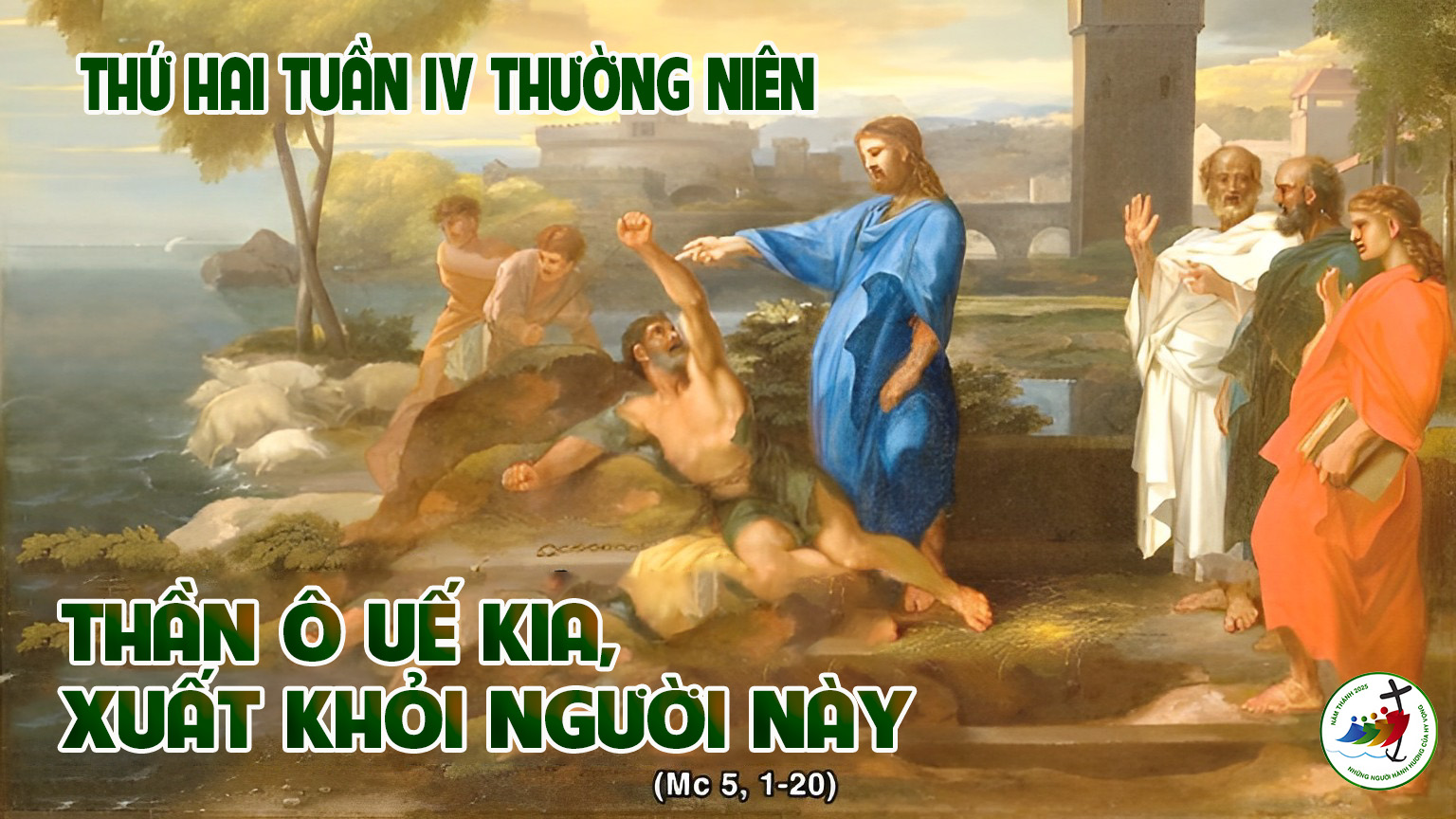 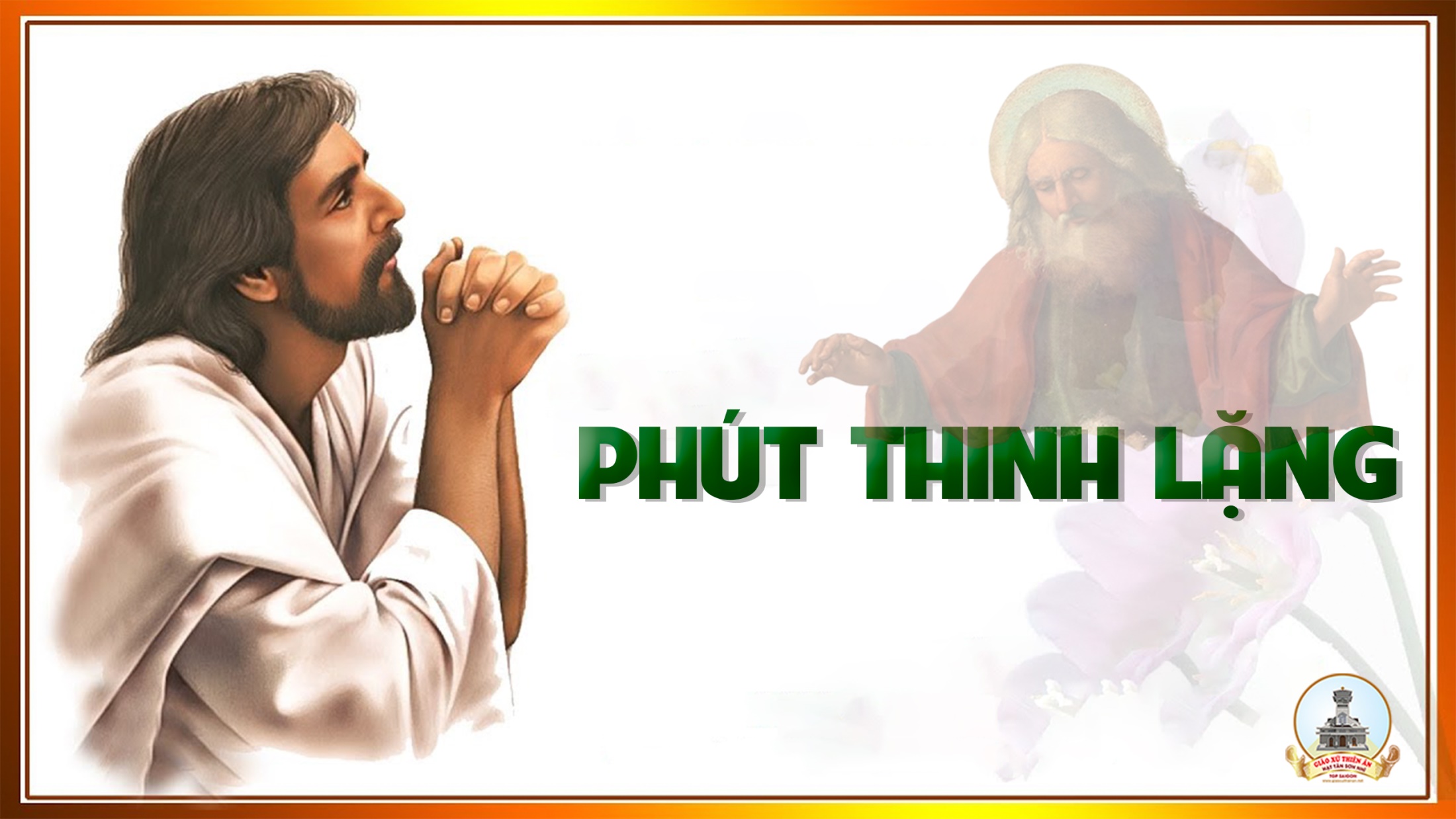 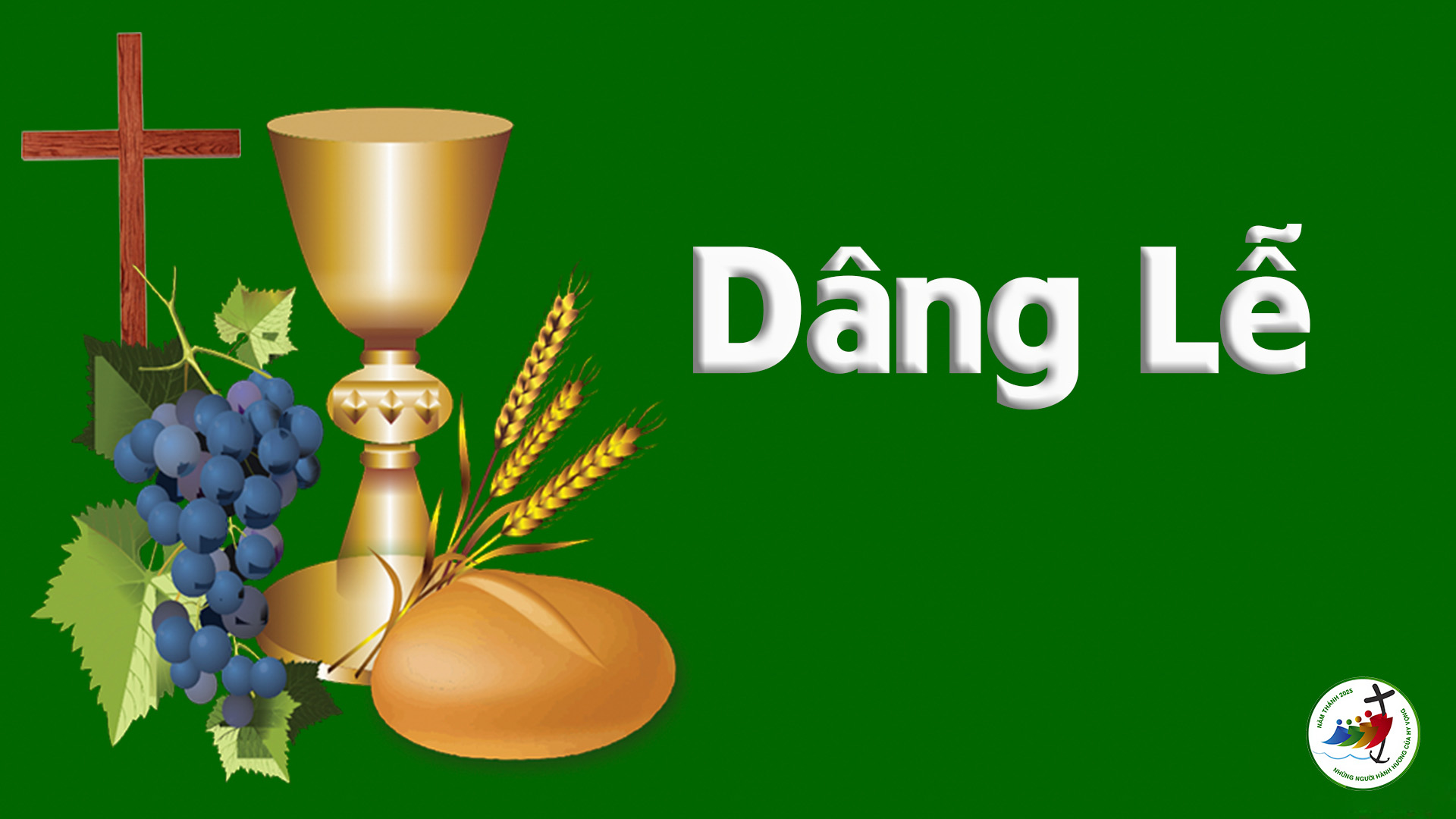 Thứ BaSau Chúa Nhật IV Thường Niên
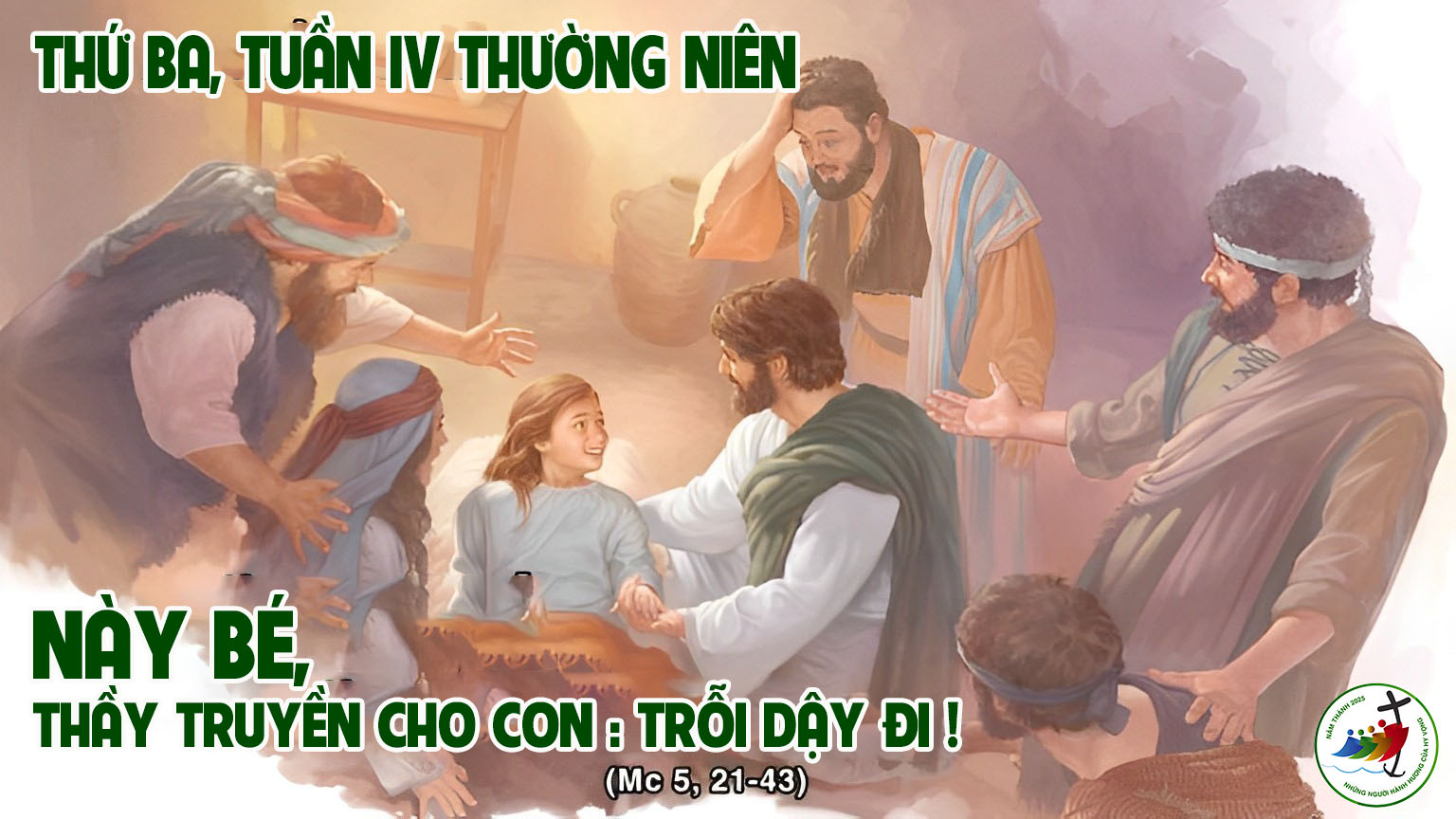 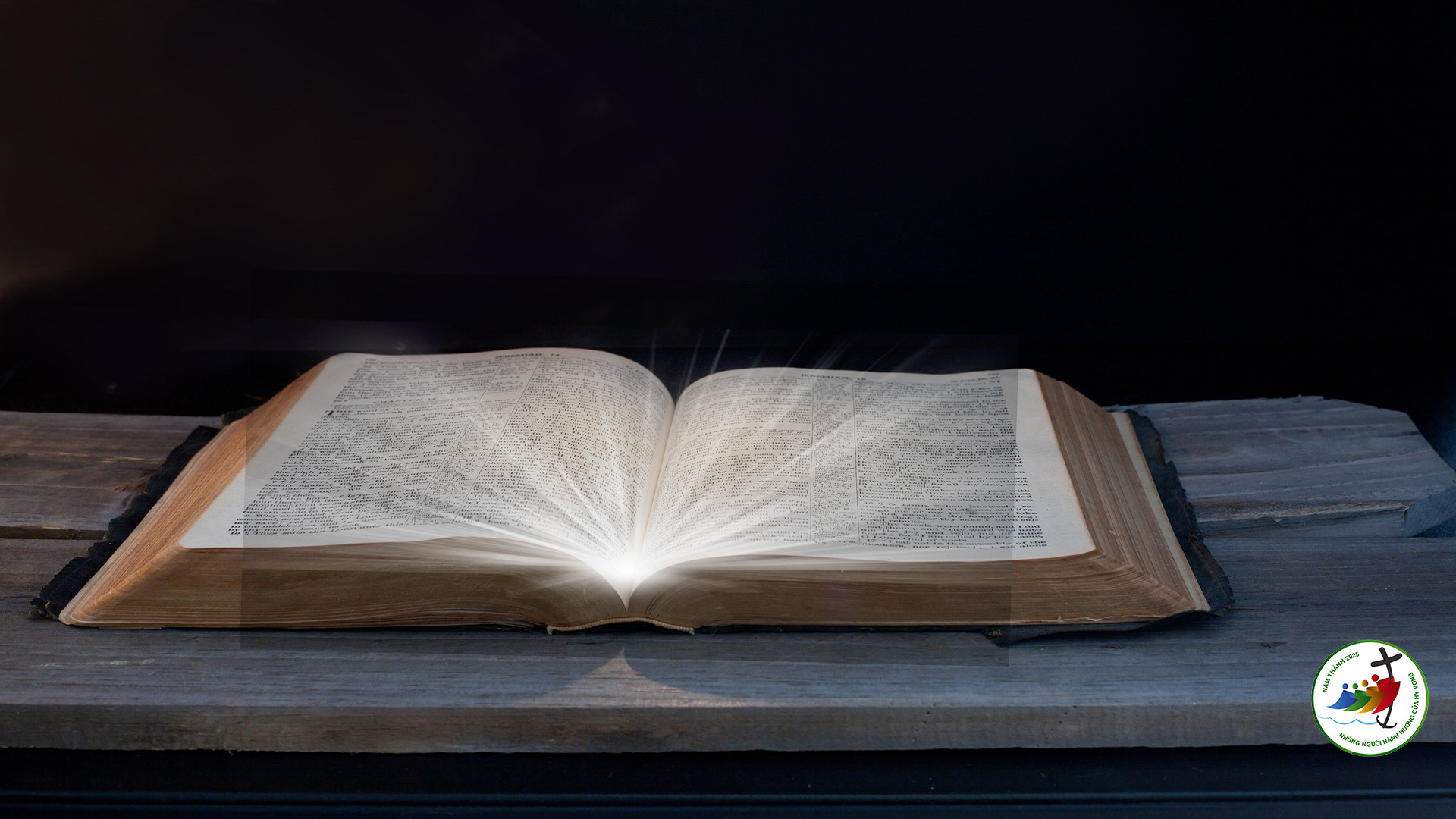 Bài đọc 1
Chúng ta hãy kiên trì chạy trong cuộc đua dành cho ta.
Bài trích thư gửi tín hữu Híp-ri.
Lạy Chúa, người tìm Chúa sẽ dâng lời ca tụng.
Đáp ca:
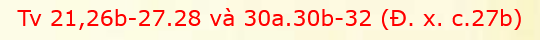 Alleluia-Alleluia.
Đức Ki-tô đã mang lấy các tật nguyền của ta, và gánh lấy các bệnh hoạn của ta.
Alleluia.
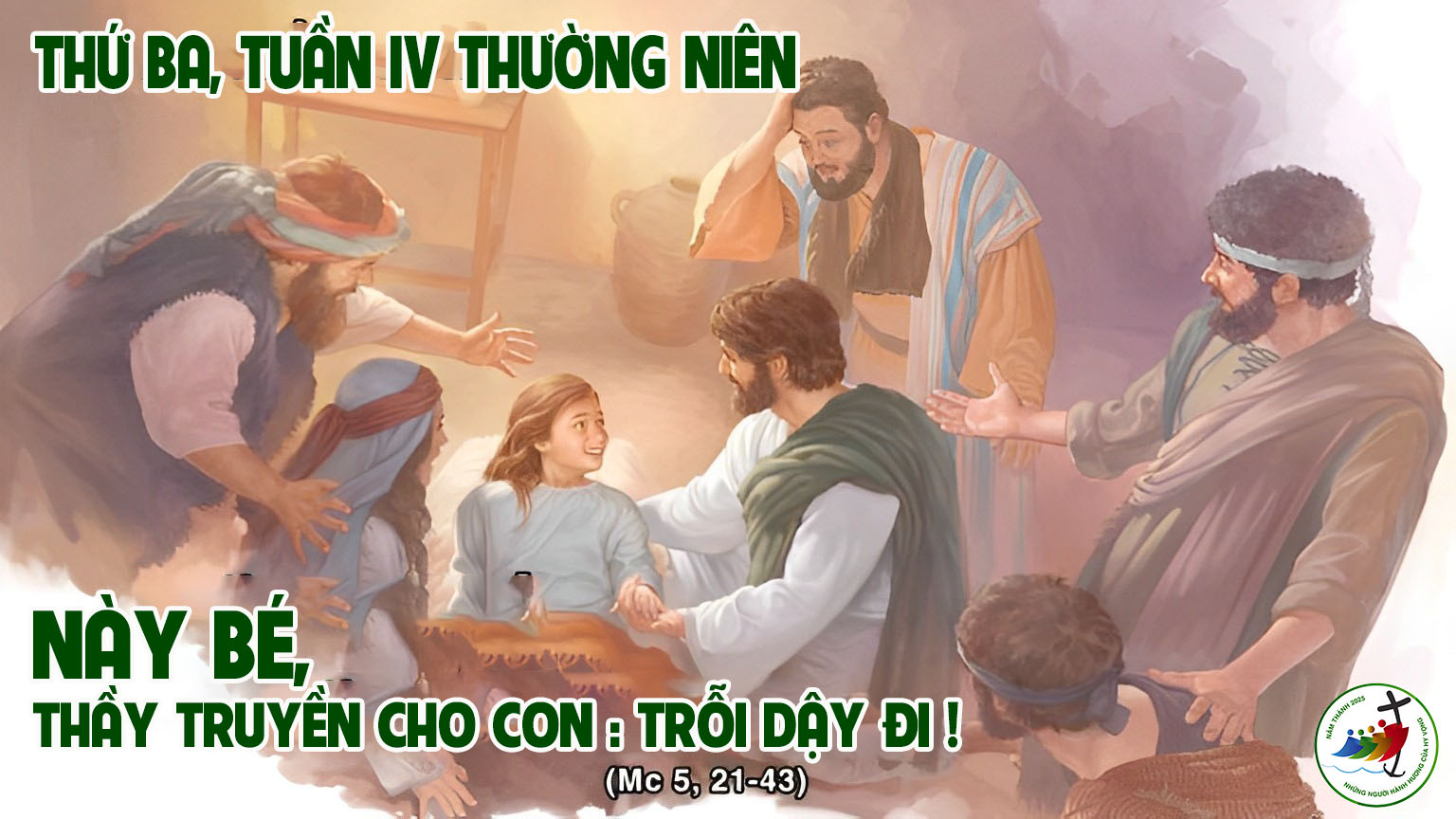 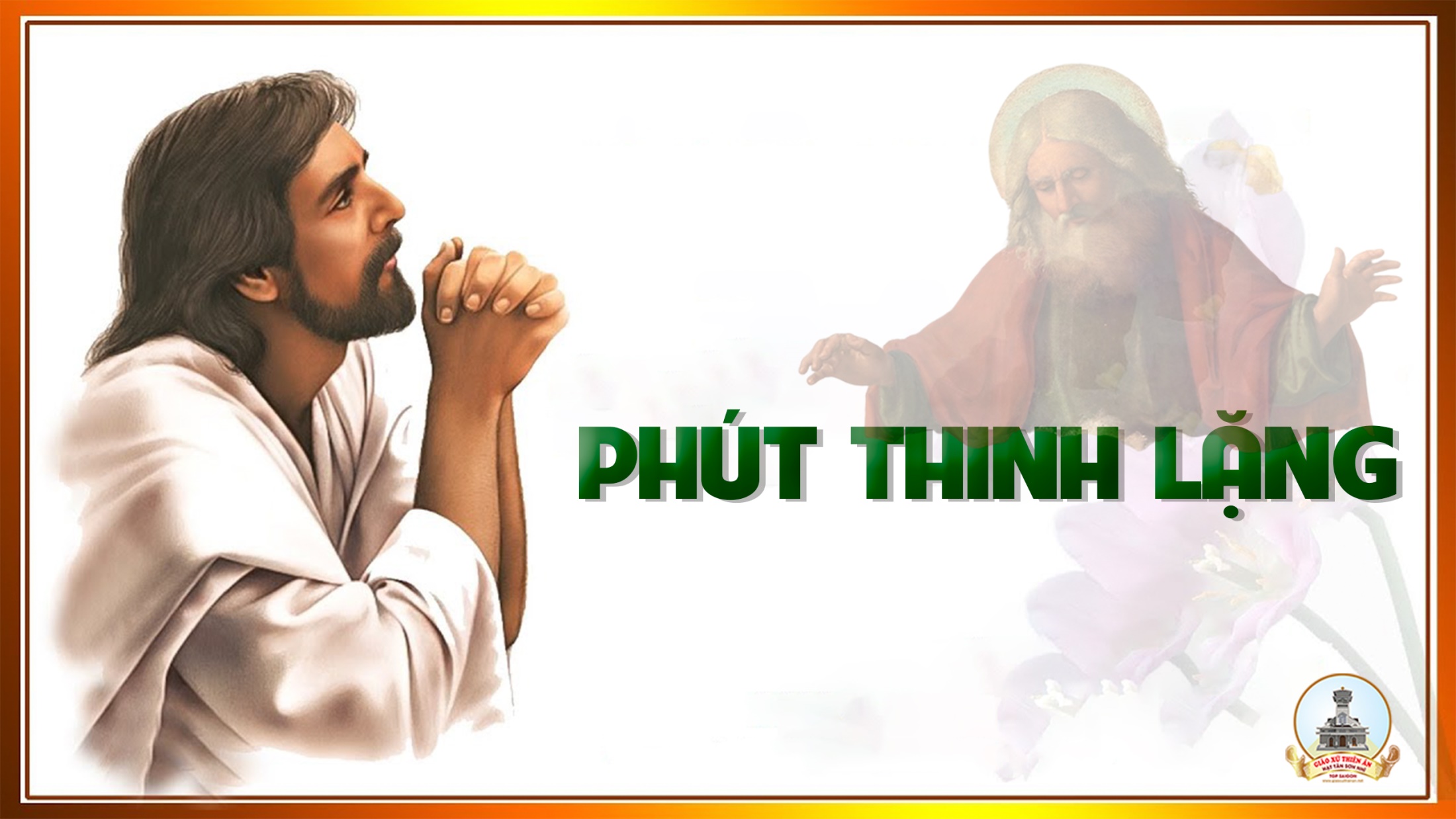 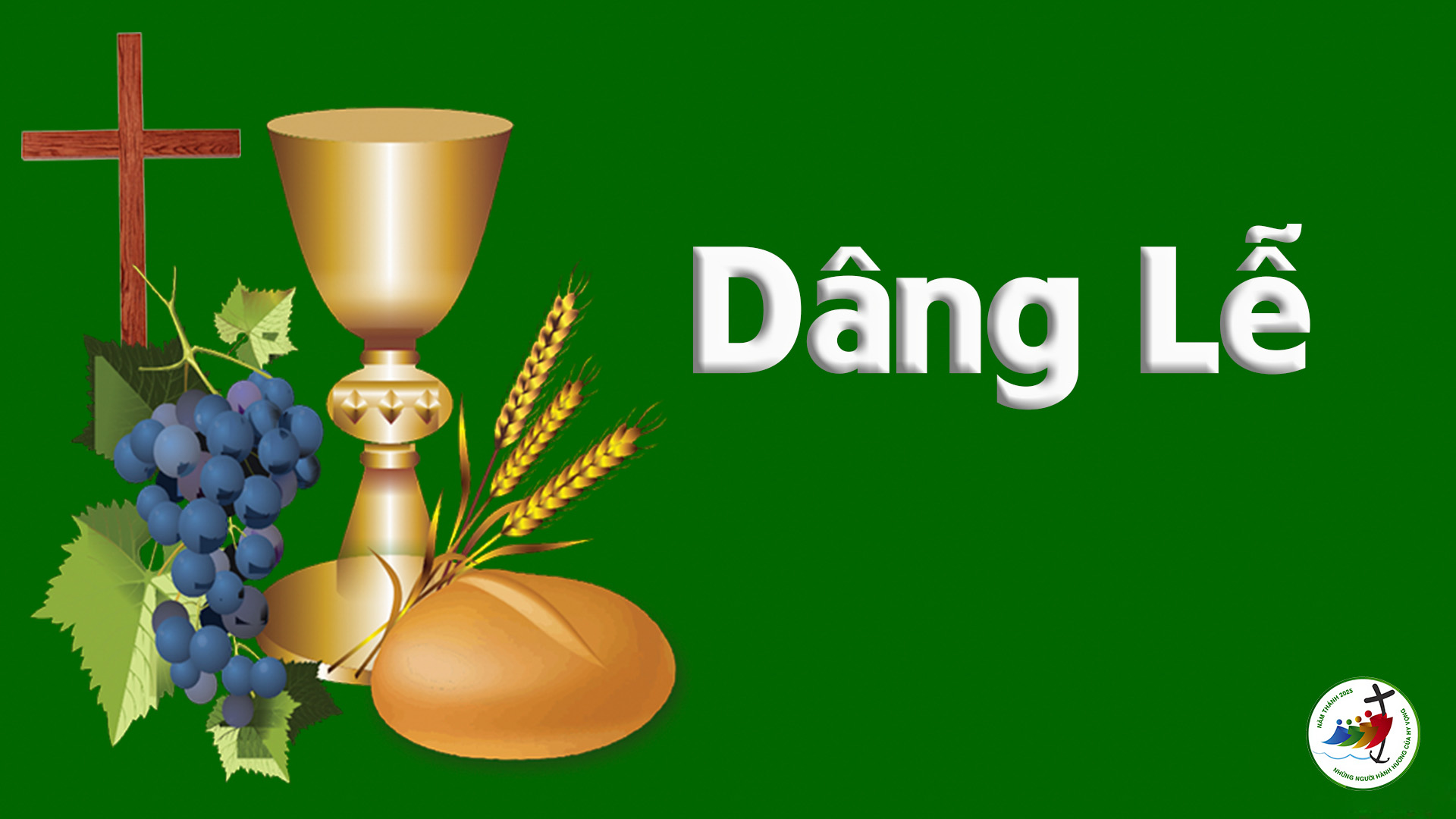 Thứ TưSau Chúa Nhật IV Thường Niên
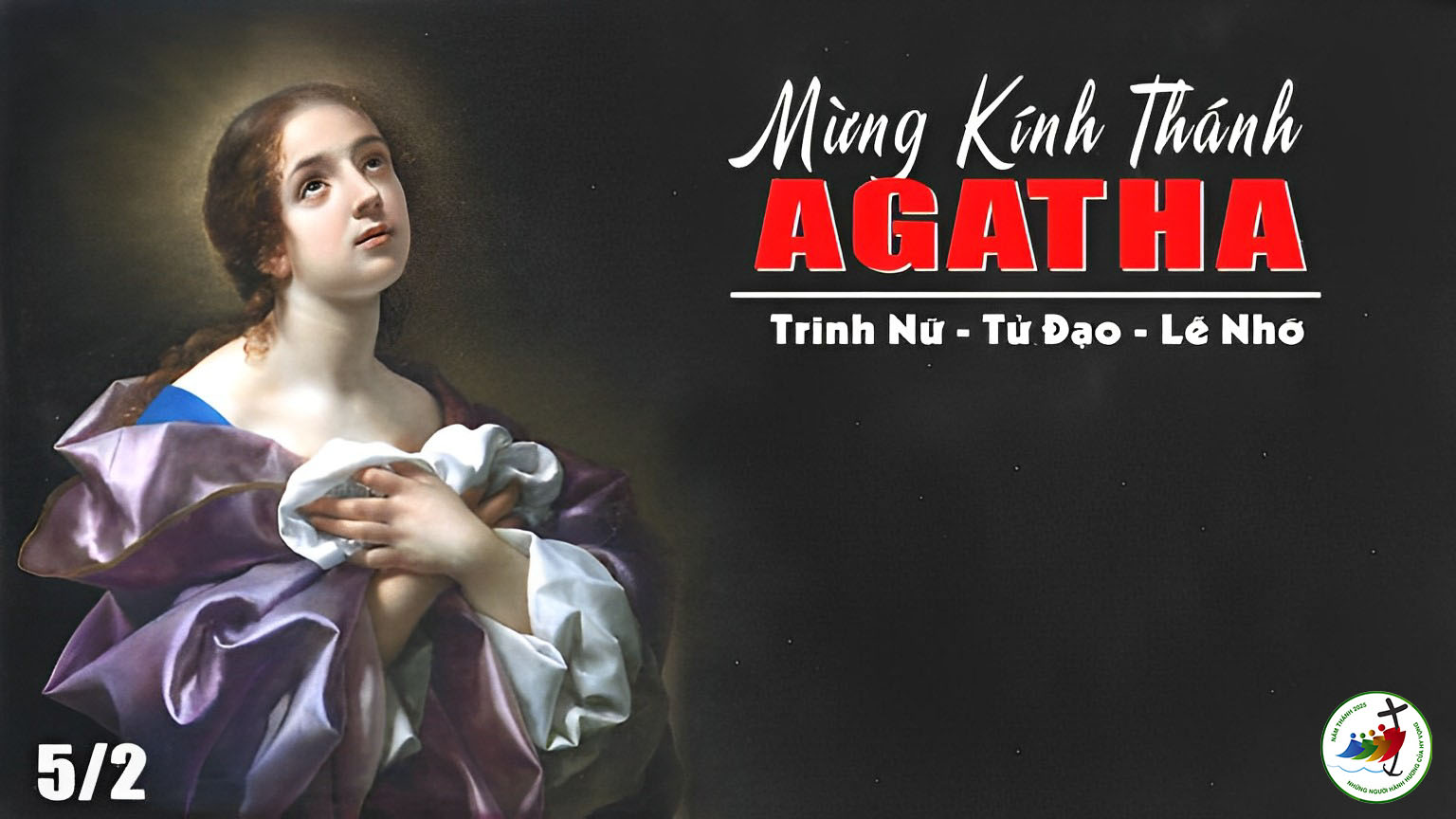 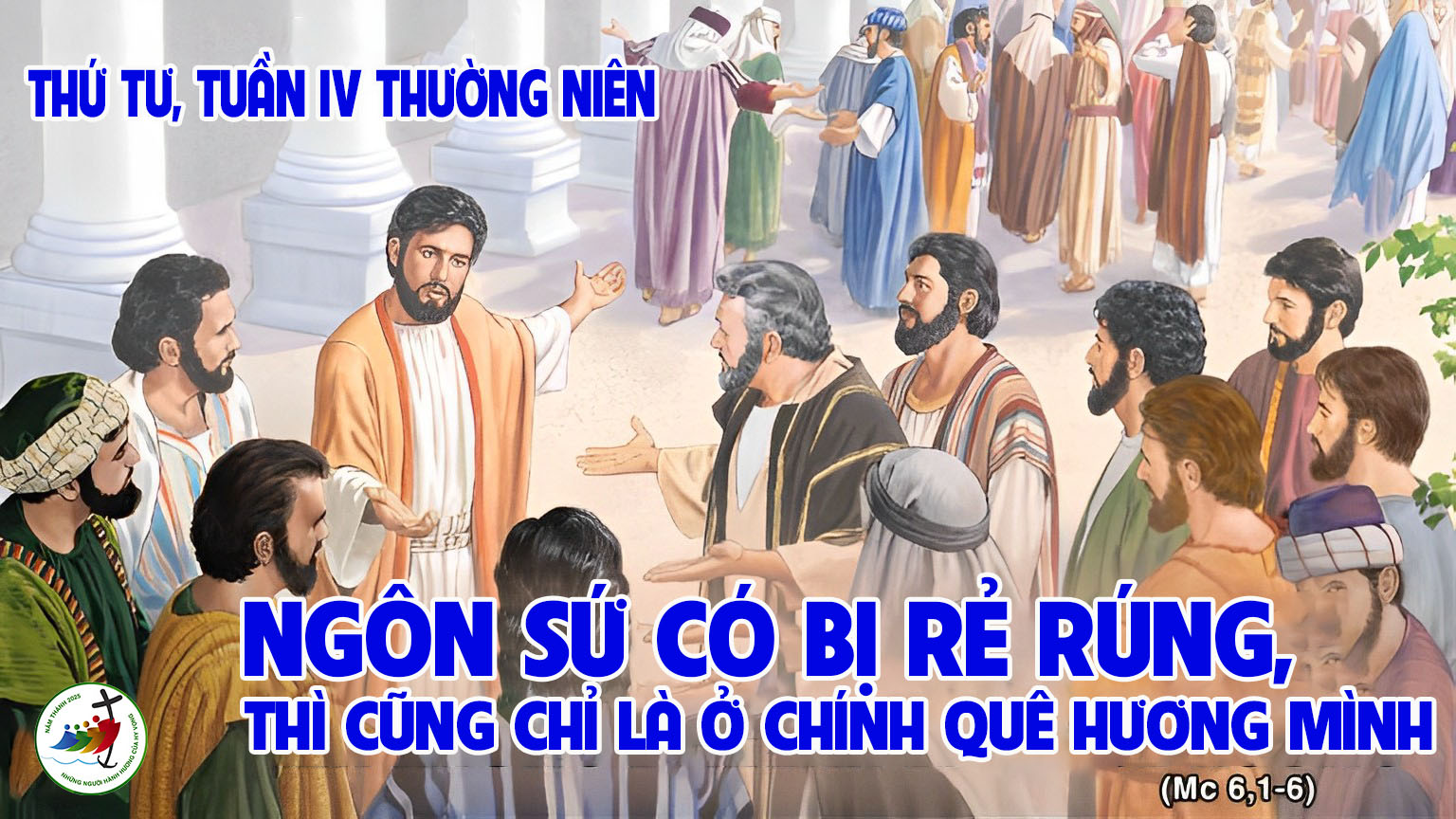 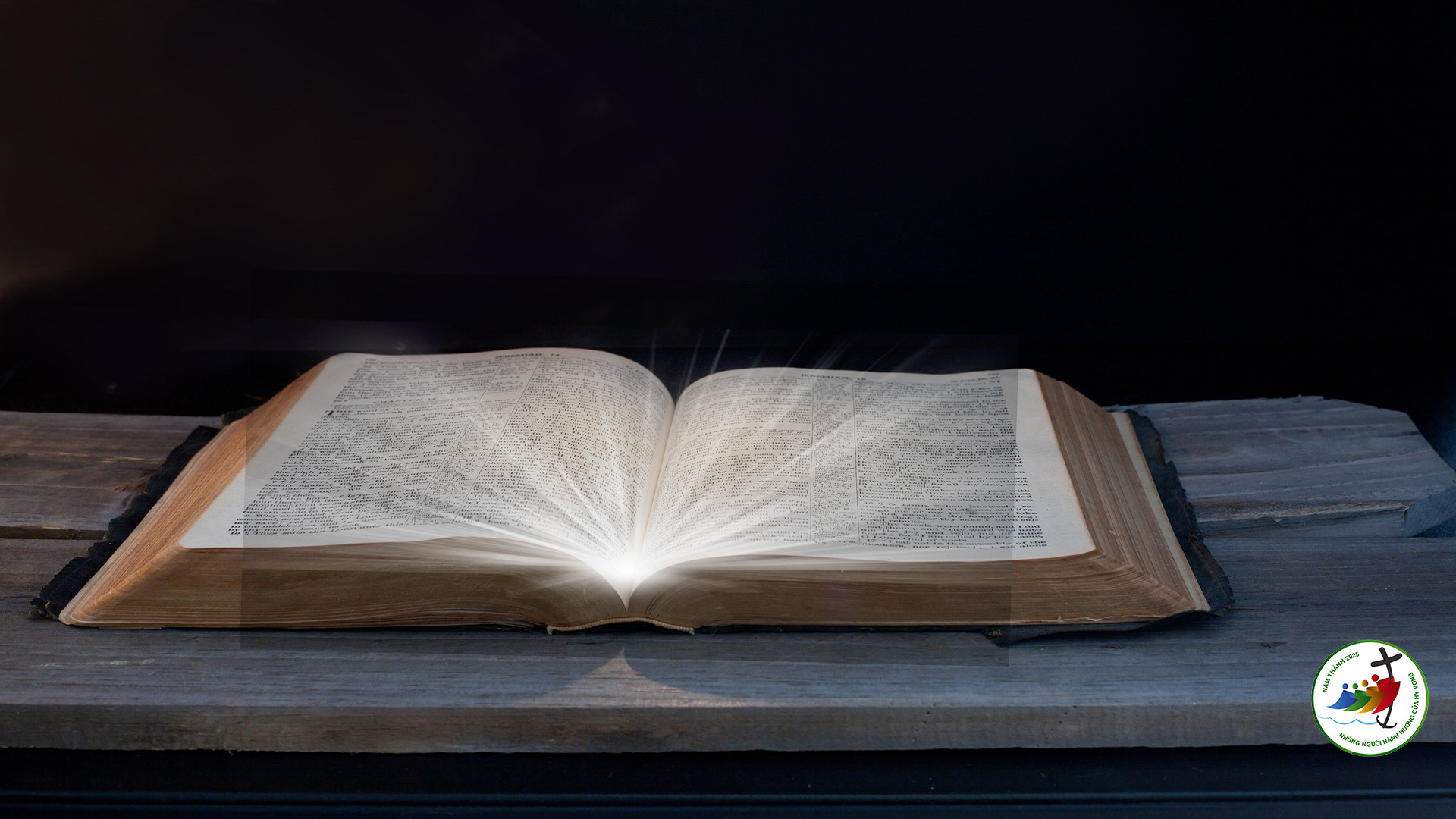 Bài đọc 1
Chúa thương ai thì mới sửa dạy kẻ ấy.
Bài trích thư gửi tín hữu Híp-ri.
Ân tình Chúa thiên thu vạn đại, Chúa dành cho ai kính sợ Người.
Đáp ca:
Alleluia-Alleluia.
Chúa nói: Chiên của tôi thì nghe tiếng tôi ; tôi biết chúng, và chúng theo tôi.
Alleluia.
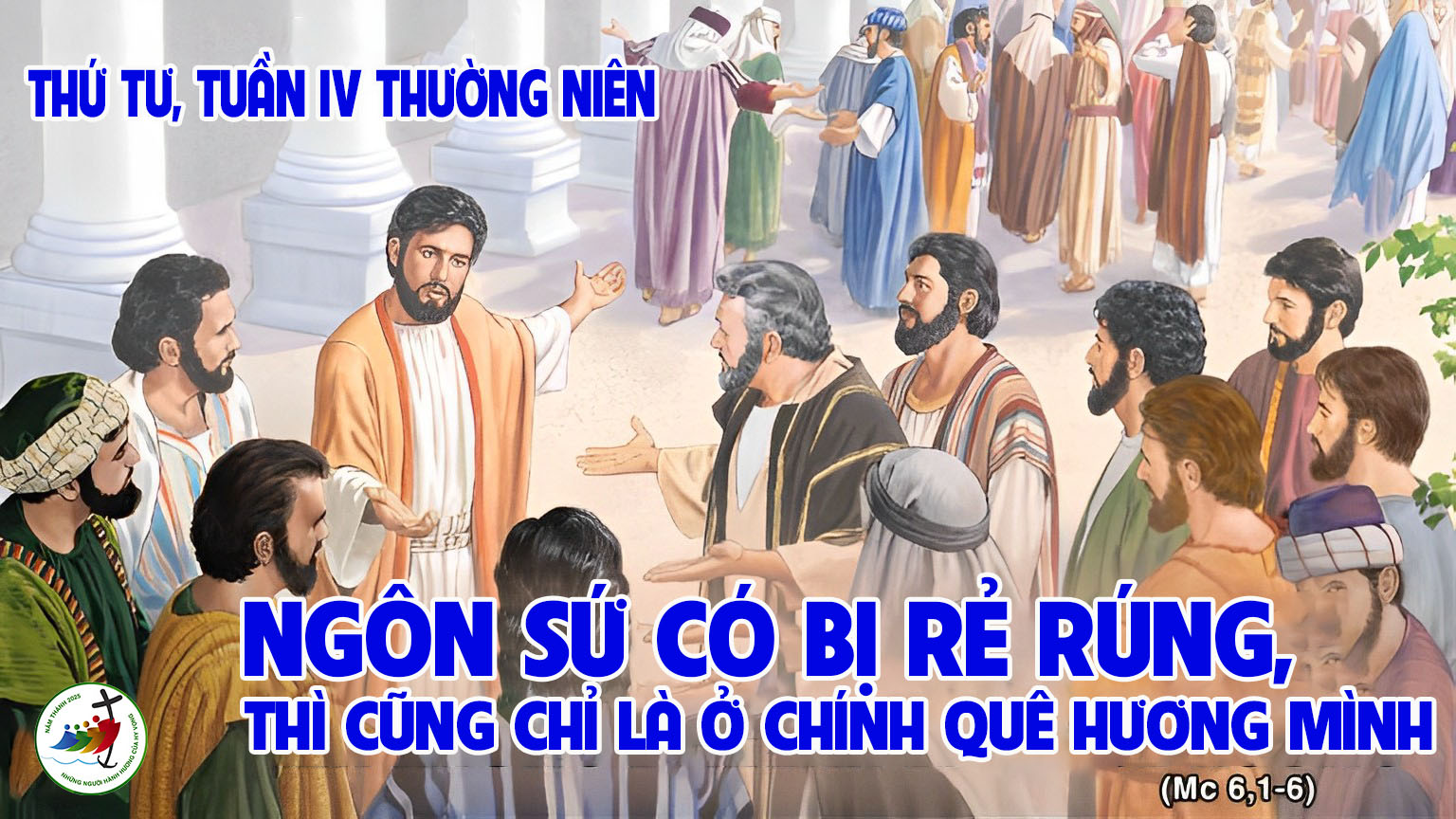 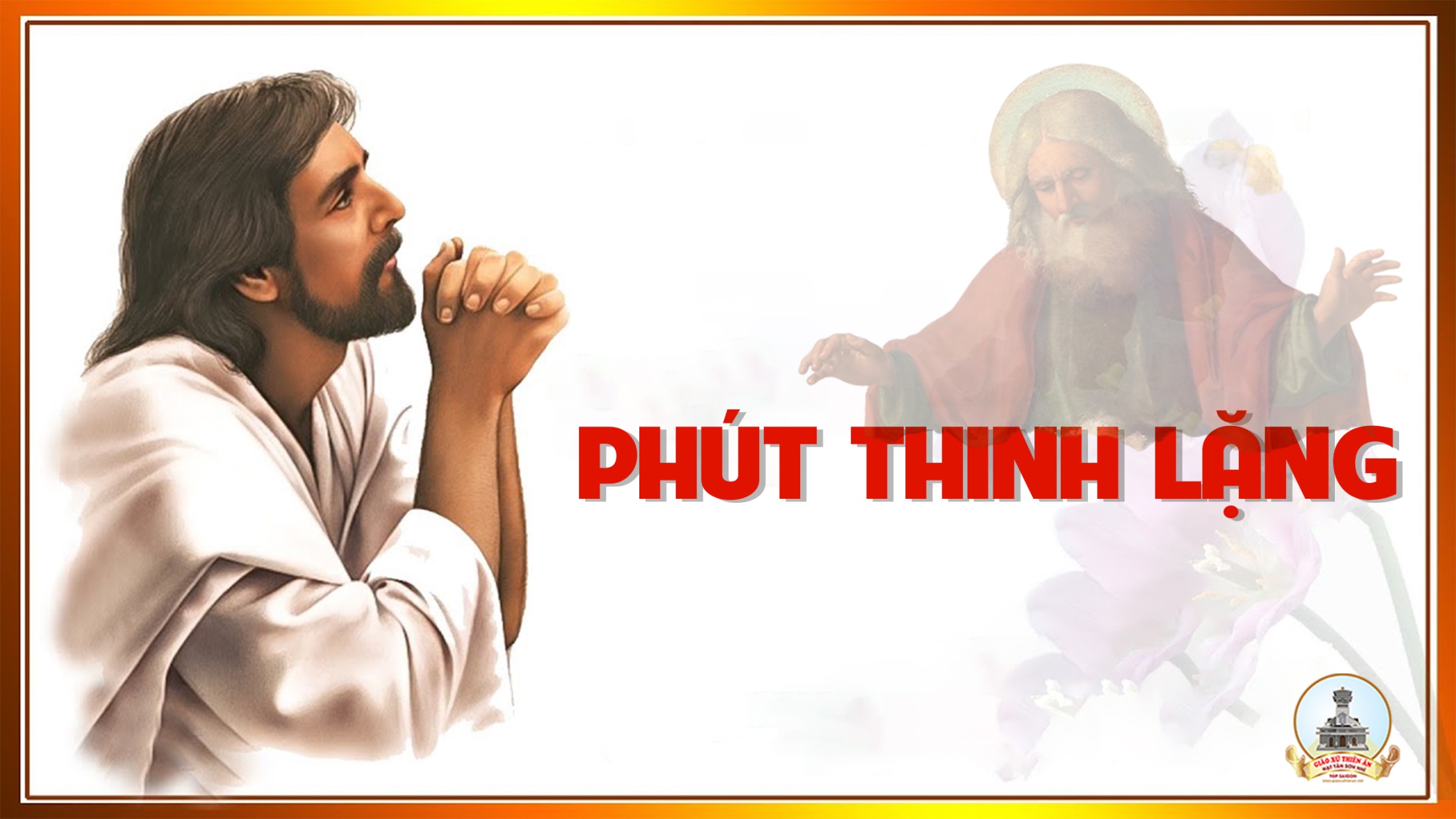 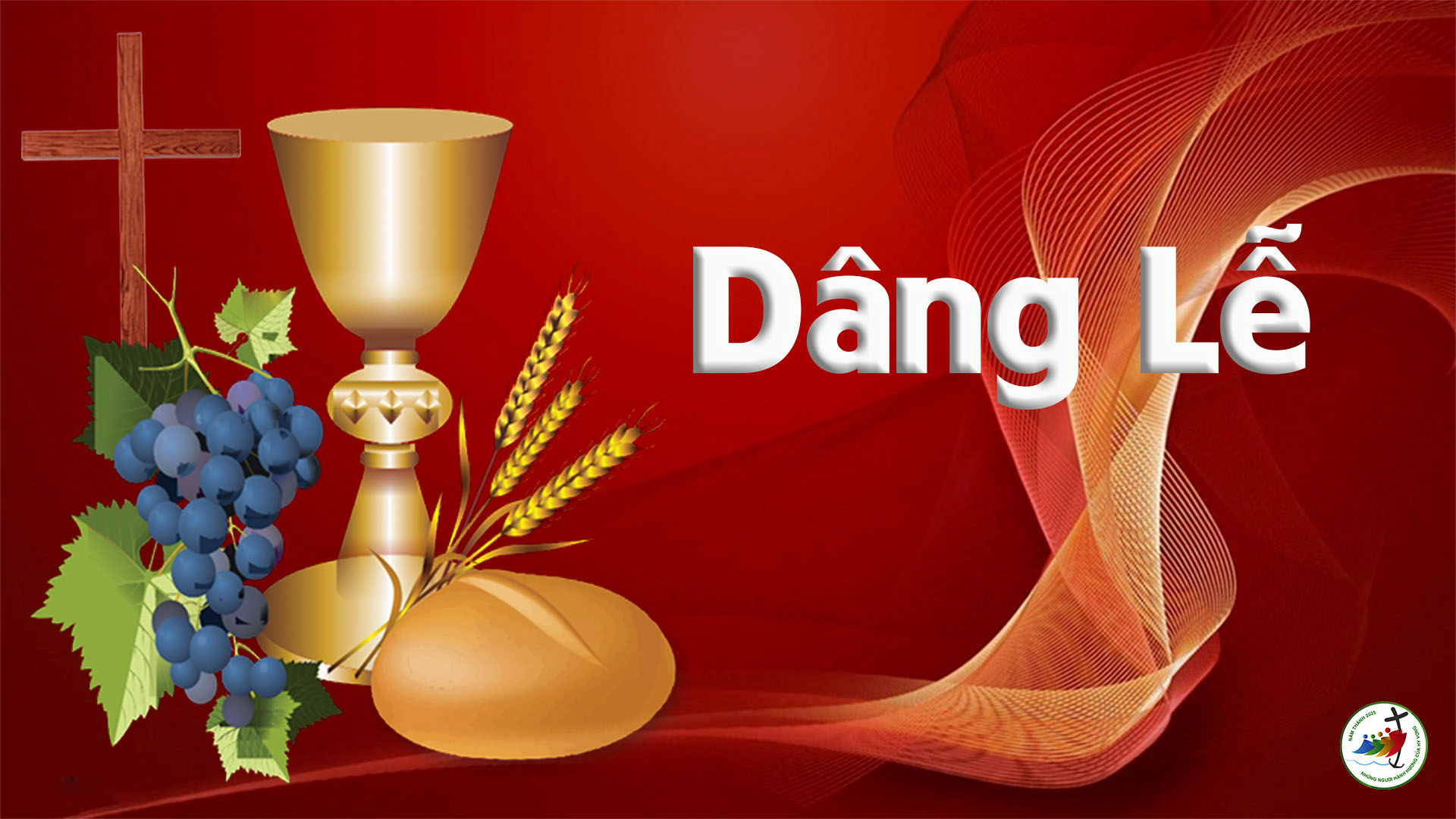 Thứ NămSau Chúa Nhật IV Thường Niên
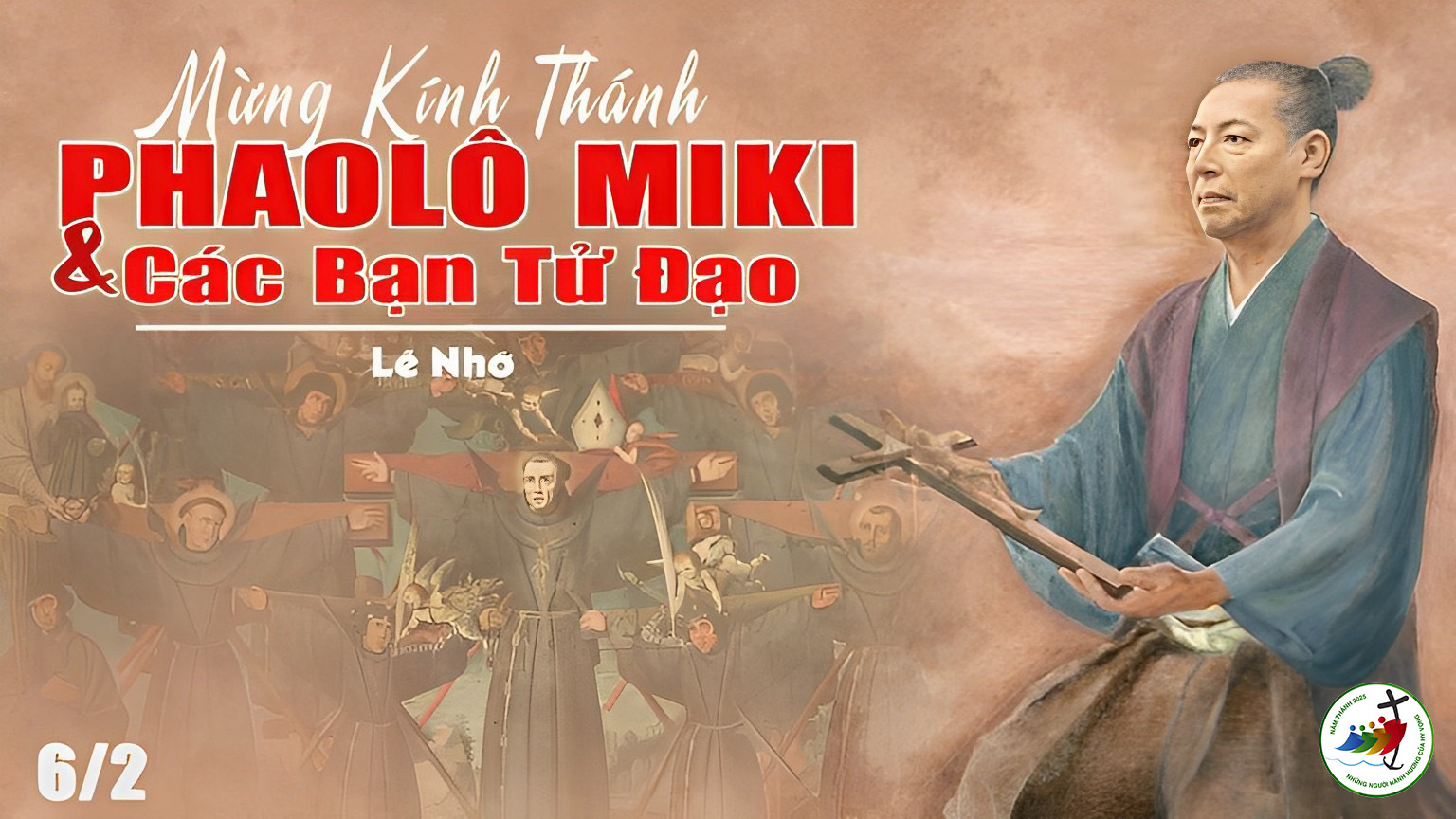 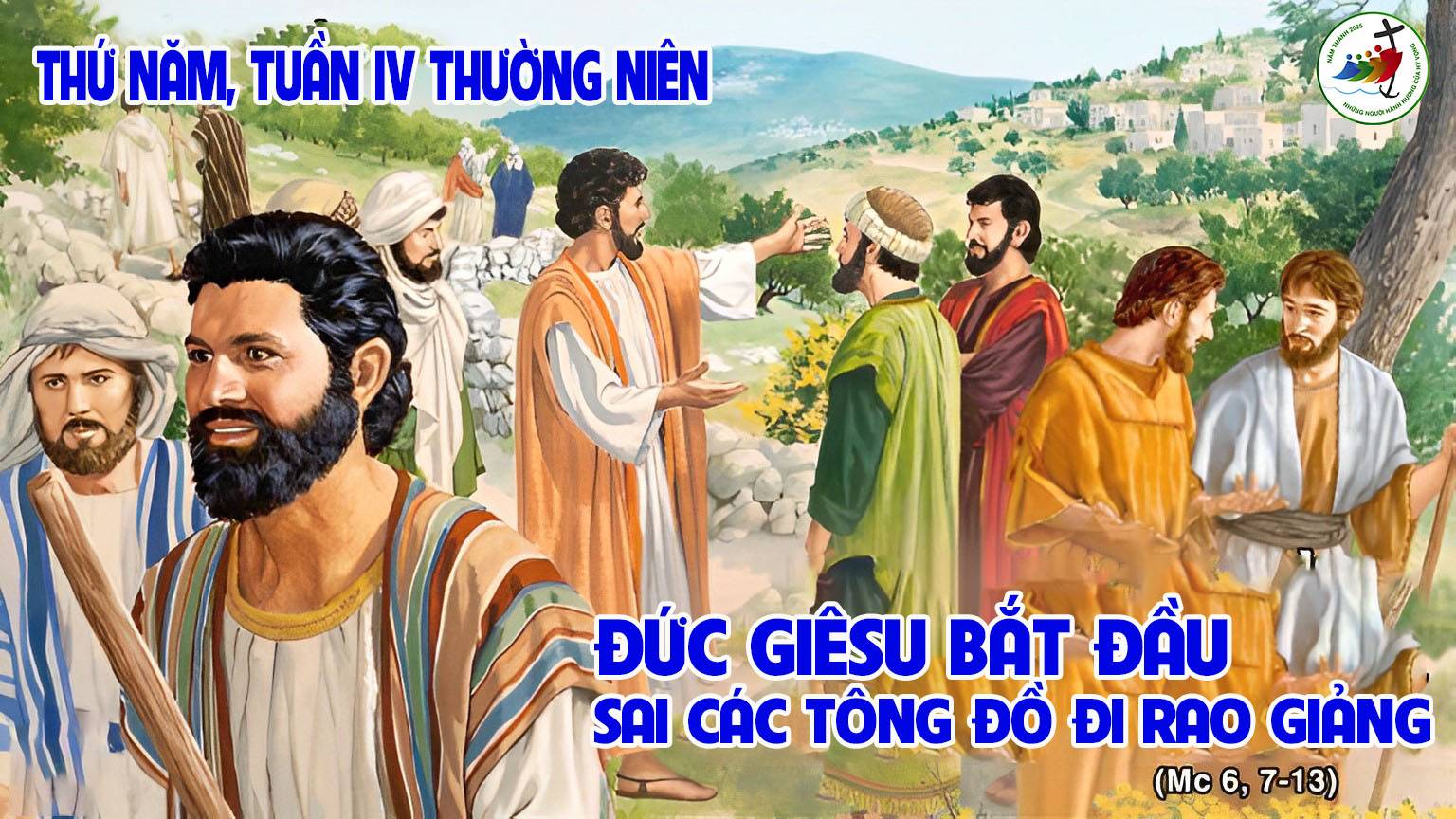 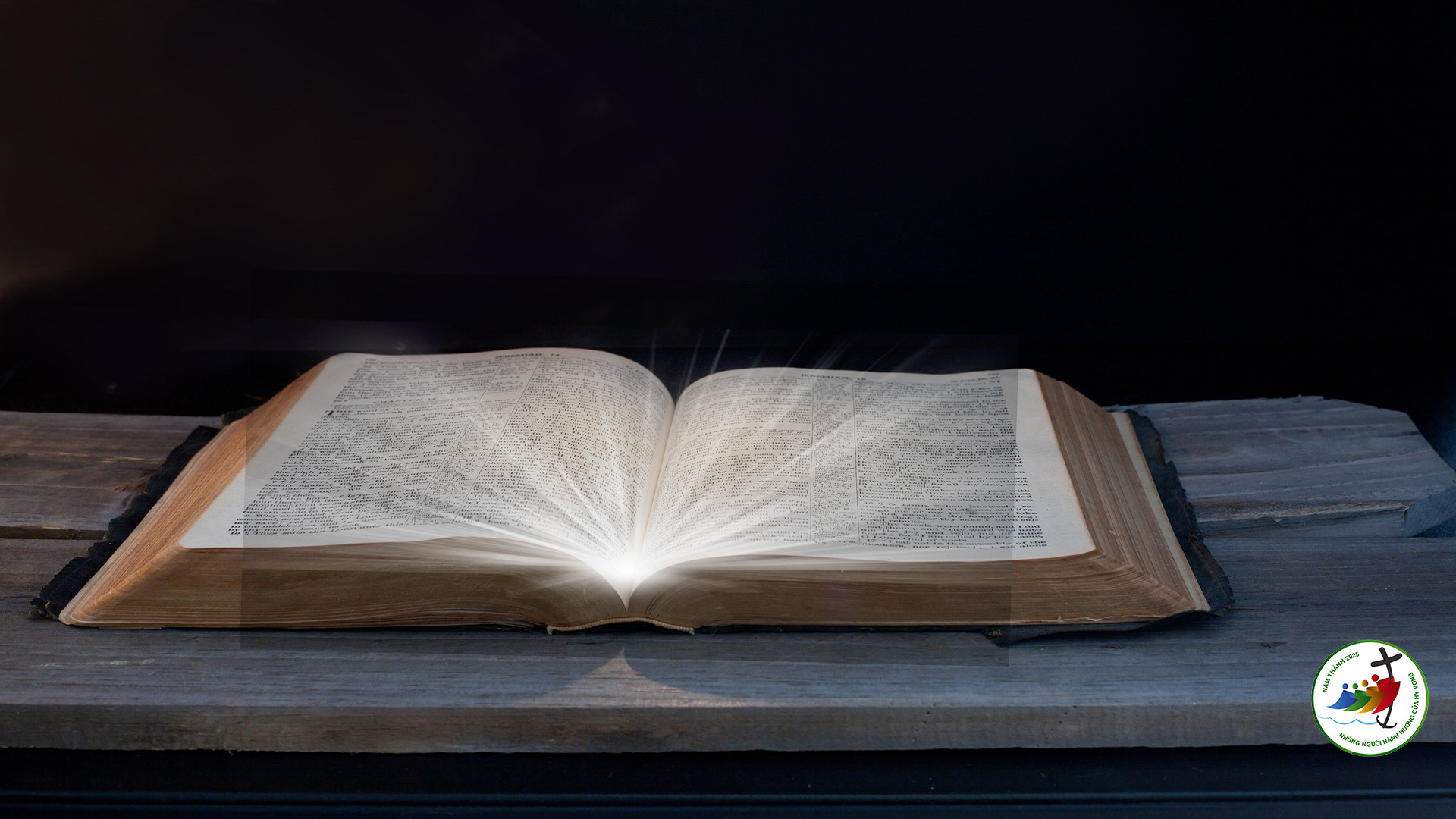 Bài đọc 1
Anh em đã tới núi Xi-on, tới thành đô Thiên Chúa hằng sống.
Bài trích thư gửi tín hữu Híp-ri.
Lạy Thiên Chúa, giữa nơi đền thánh, chúng con đón nhận tình Chúa yêu thương.
Đáp ca:
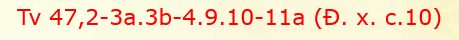 Alleluia-Alleluia.
Triều đại Thiên Chúa đã đến gần. Anh em hãy sám hối và tin vào Tin Mừng.
Alleluia.
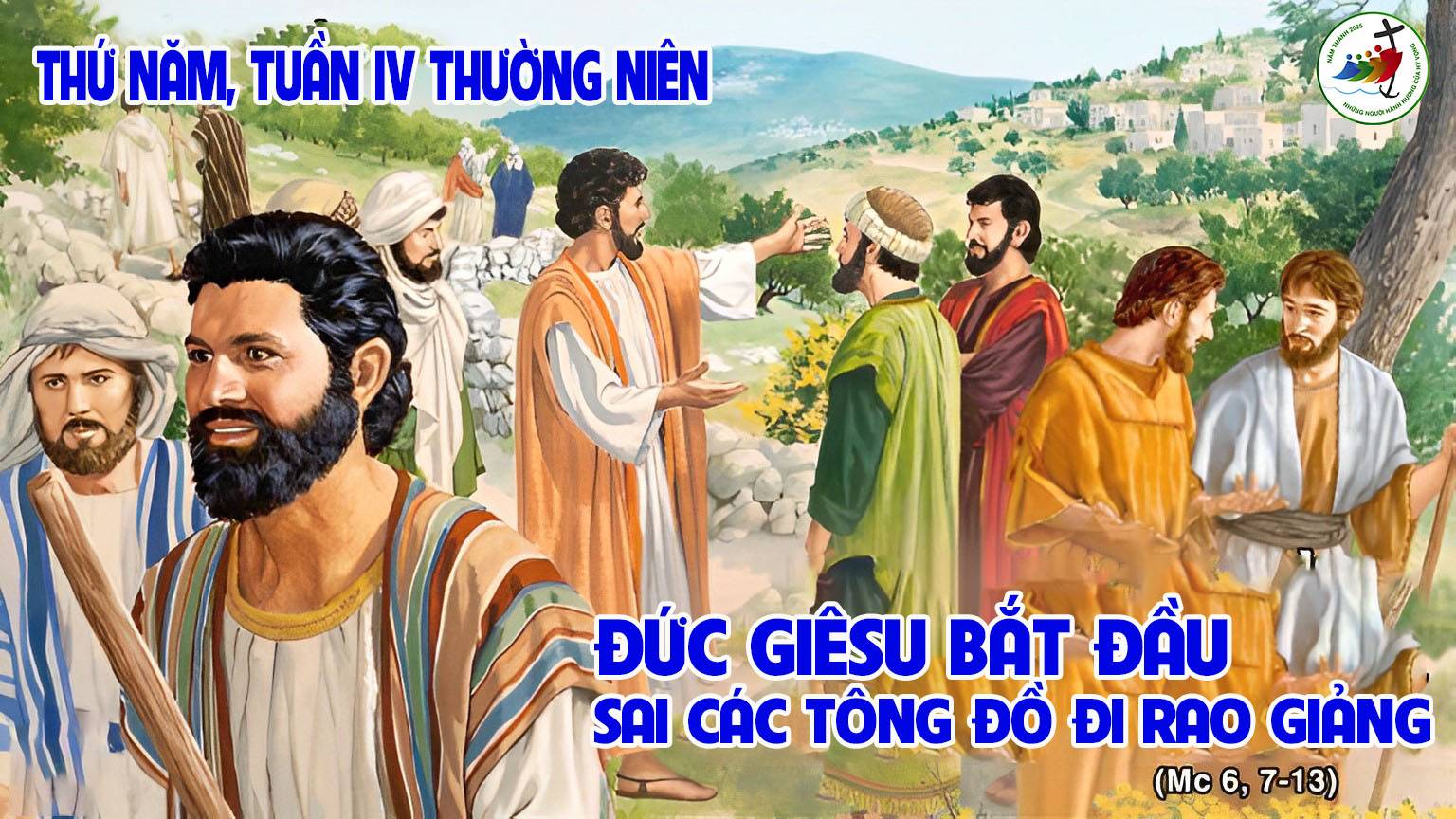 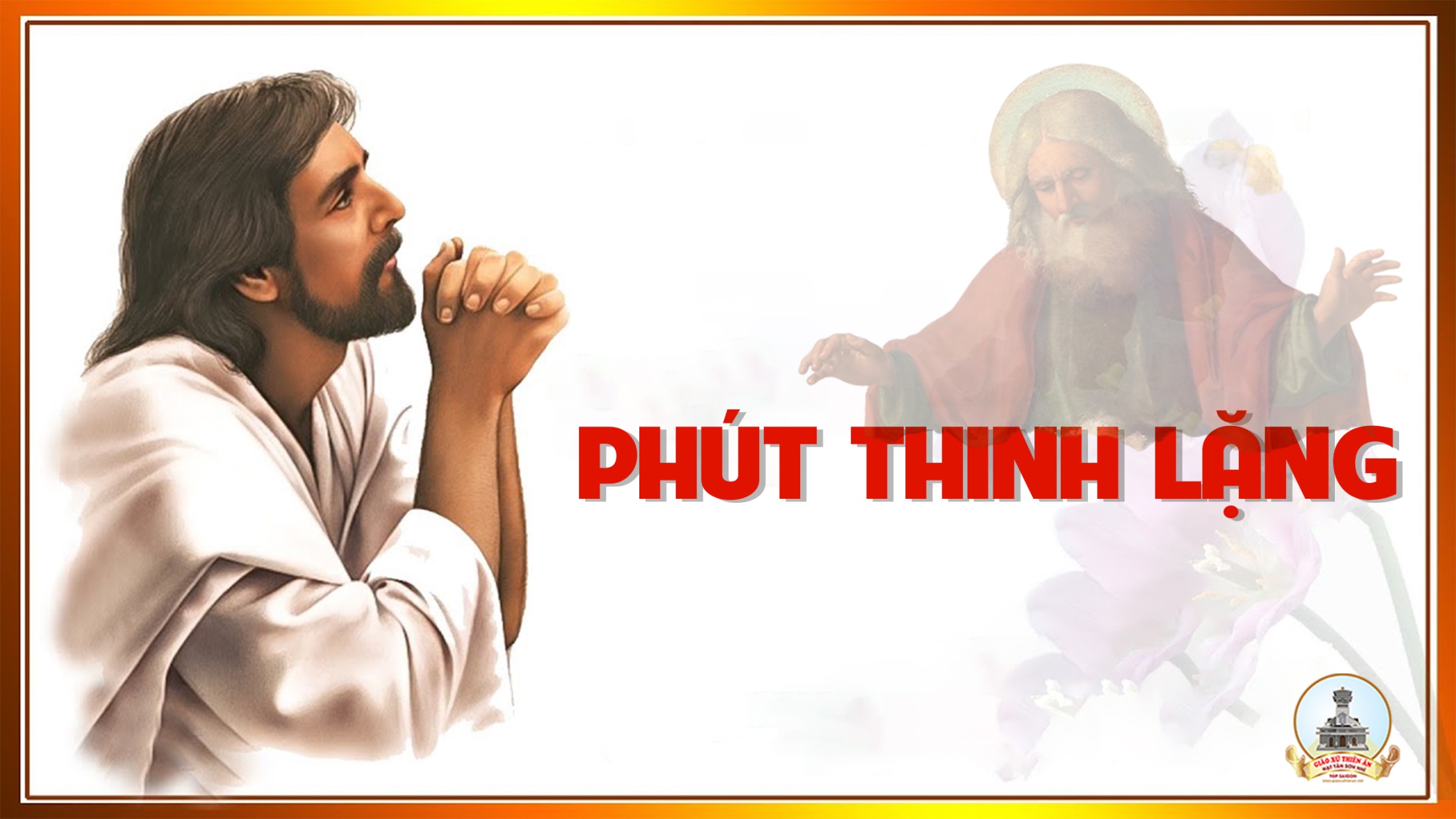 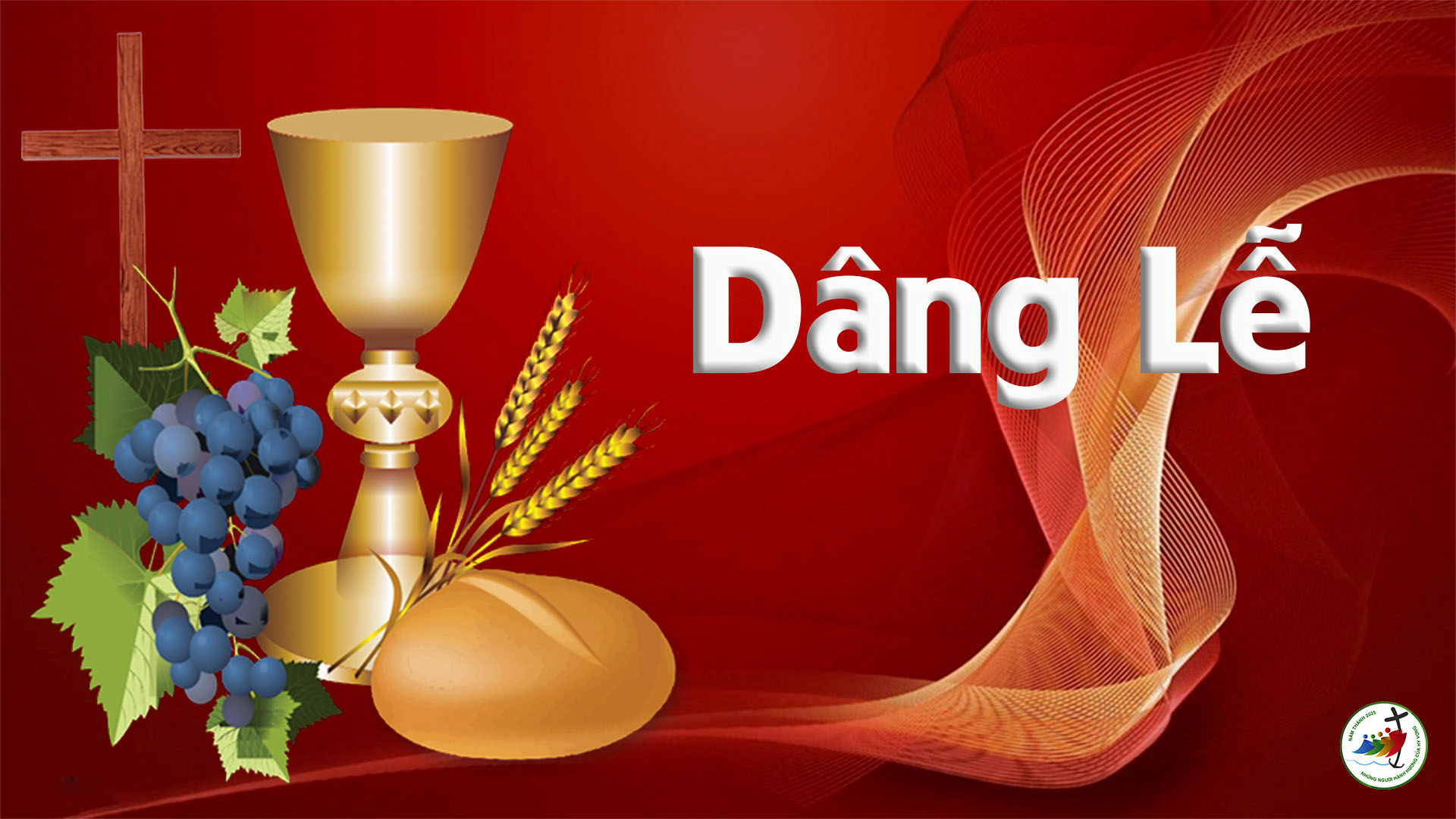 Thứ SáuSau Chúa Nhật IV Thường Niên
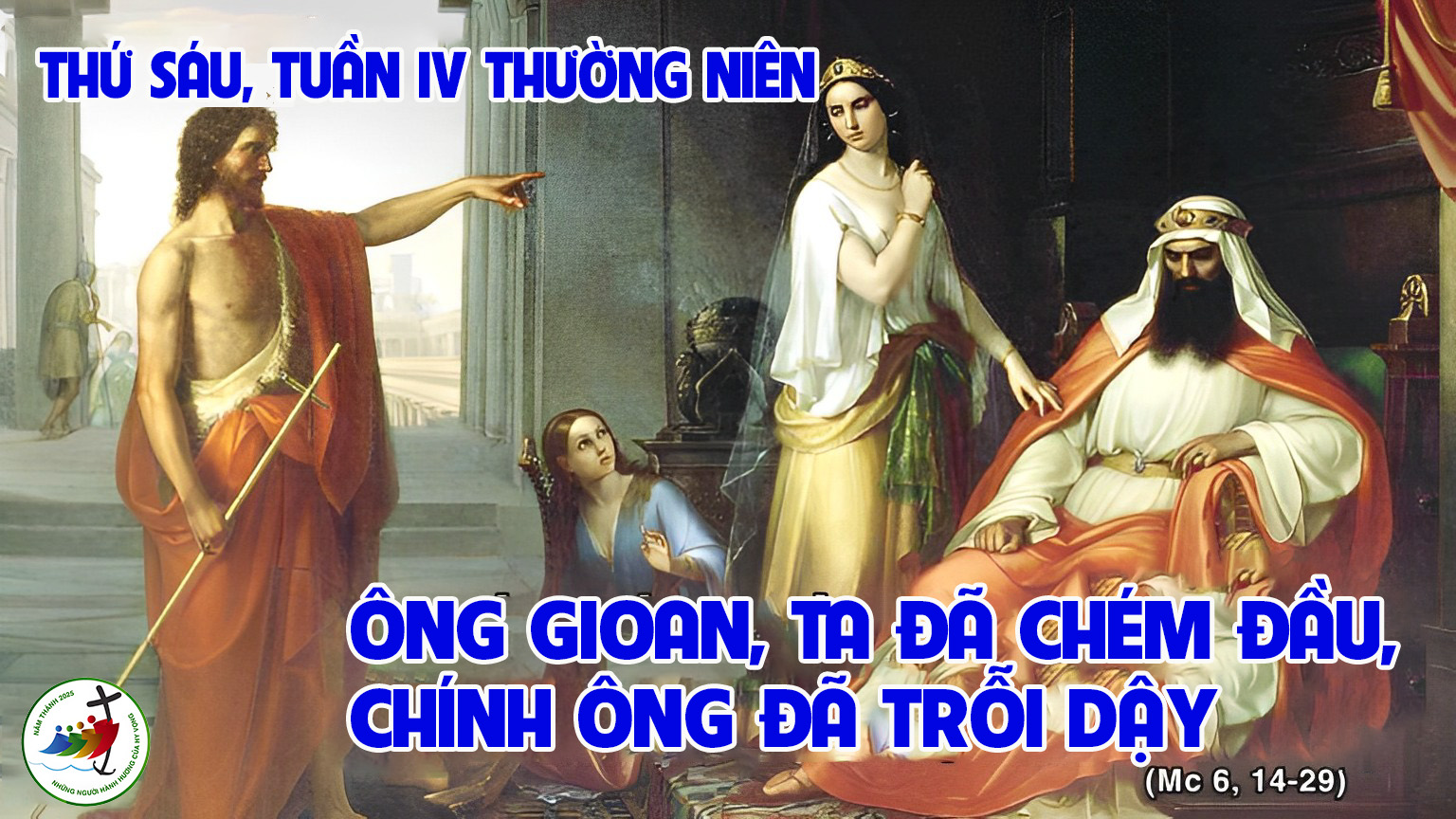 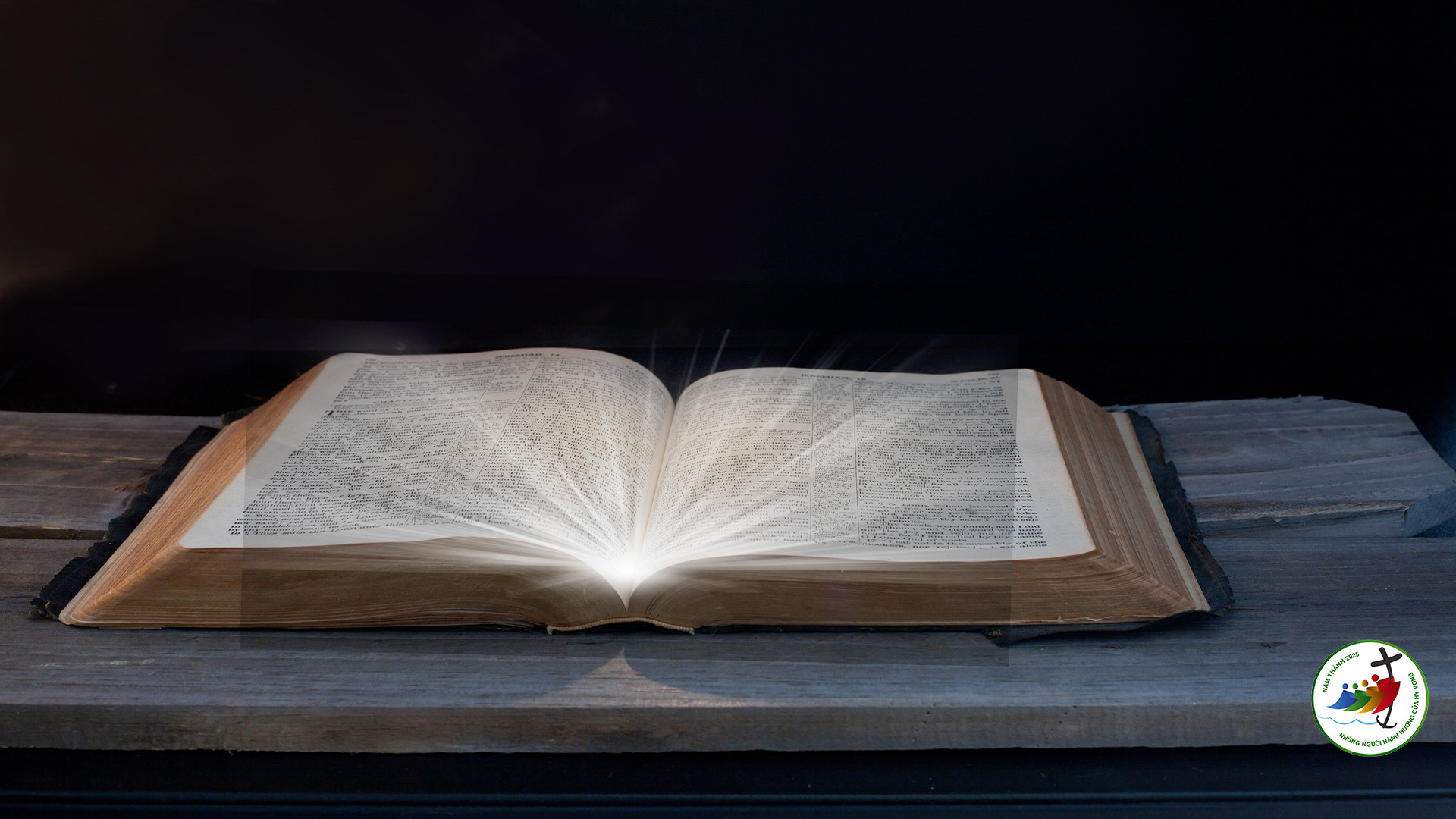 Bài đọc 1
Đức Giê-su Ki-tô vẫn là một, hôm qua cũng như hôm nay, và như vậy mãi đến muôn đời.
Bài trích thư gửi tín hữu Híp-ri.
Chúa là nguồn ánh sáng và ơn cứu độ của tôi.
Đáp ca:
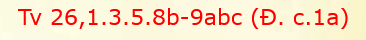 Alleluia-Alleluia.
Hạnh phúc thay người thành tâm thiện chí, hằng ấp ủ lời Chúa trong lòng, nhờ kiên nhẫn mà sinh hoa kết quả.
Alleluia.
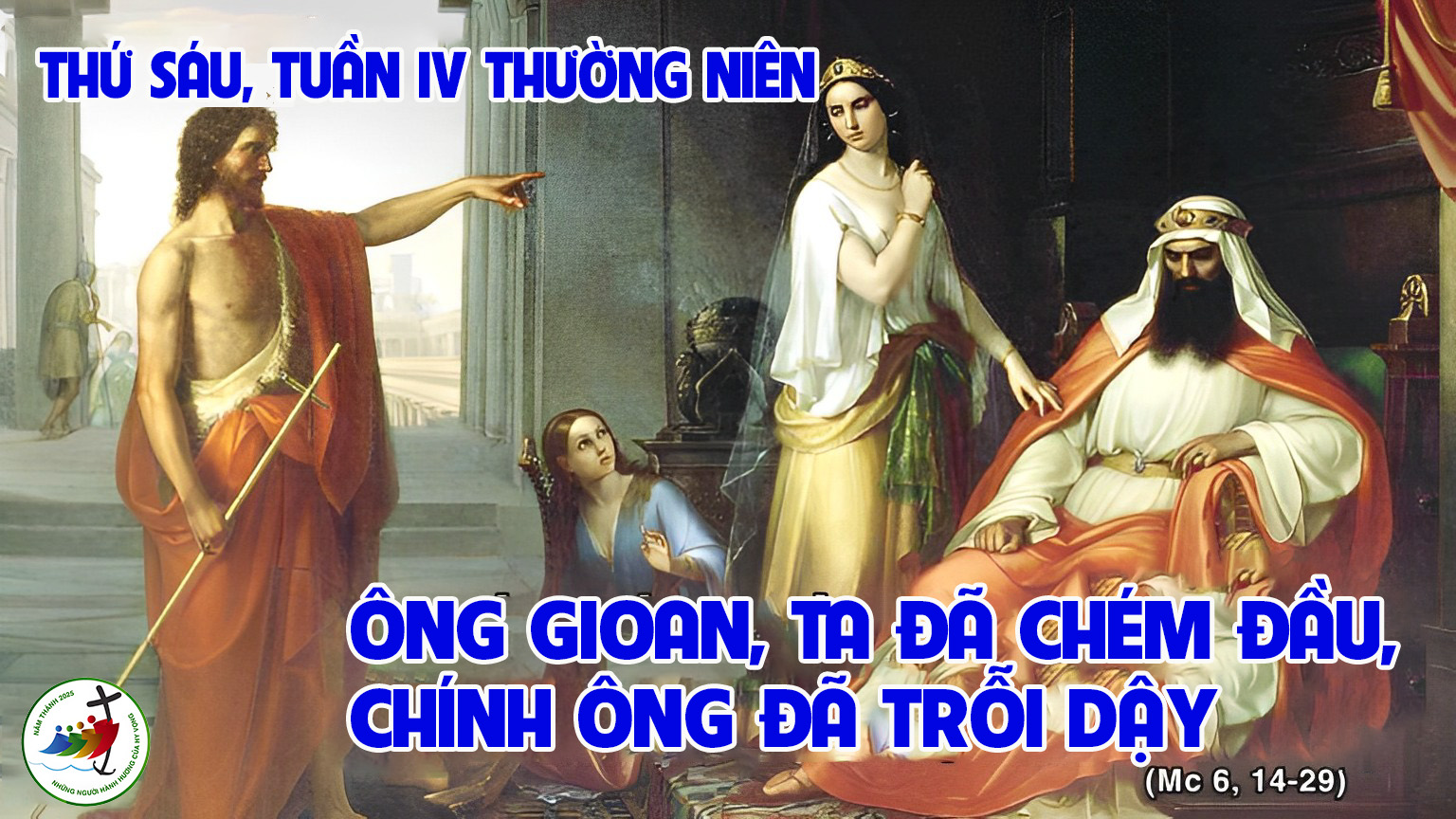 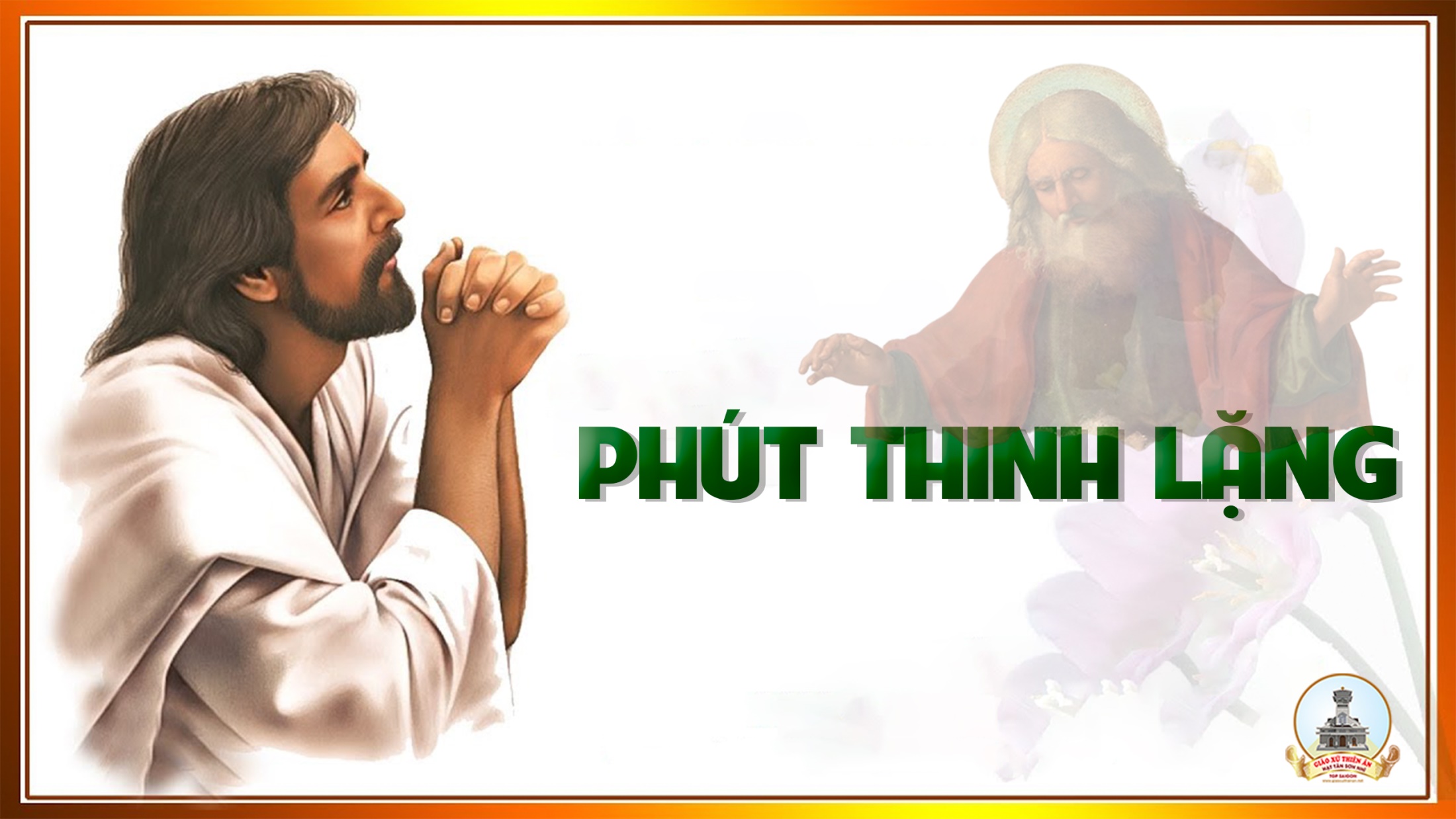 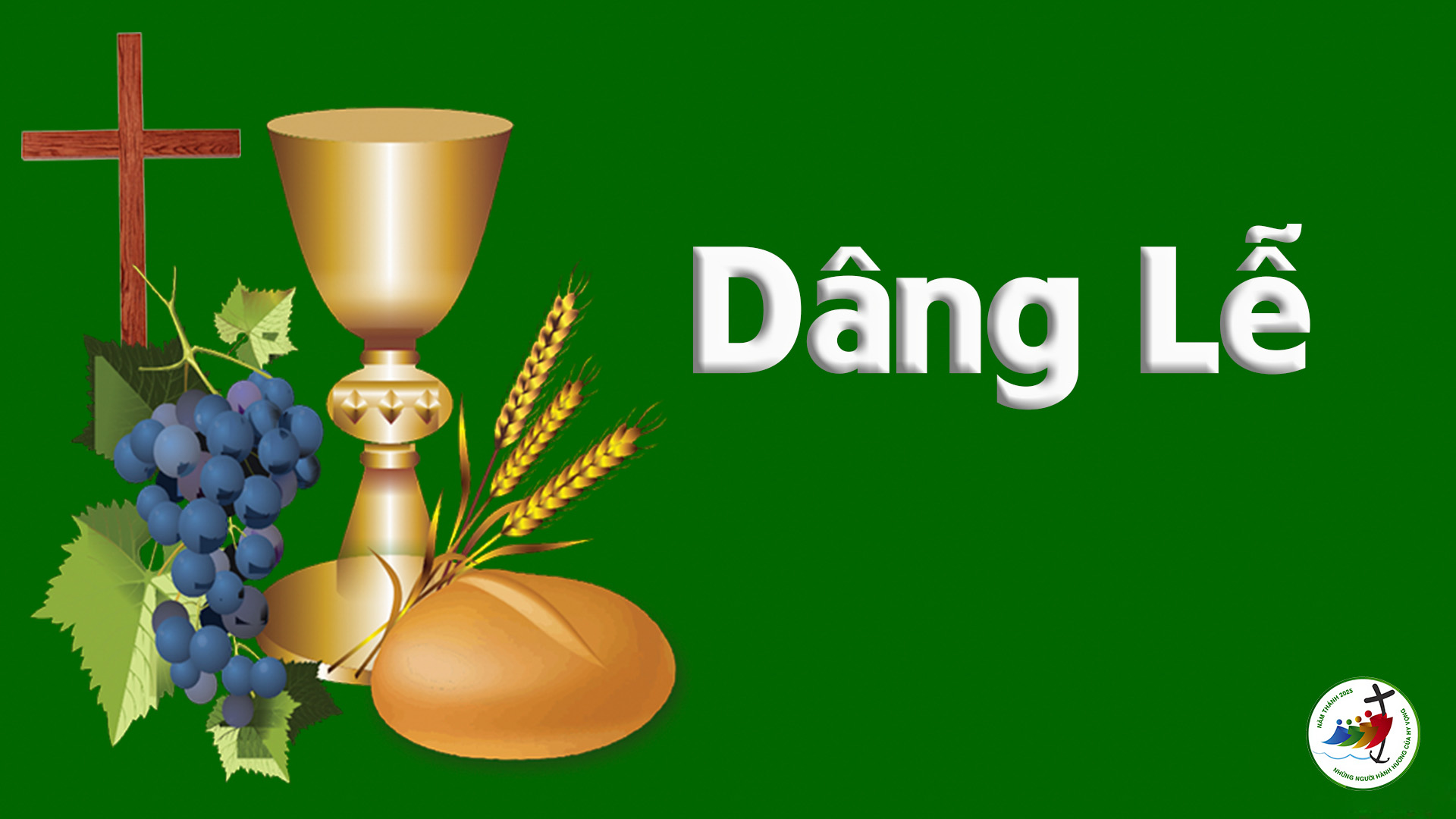 Thứ BảySau Chúa Nhật IVThường Niên
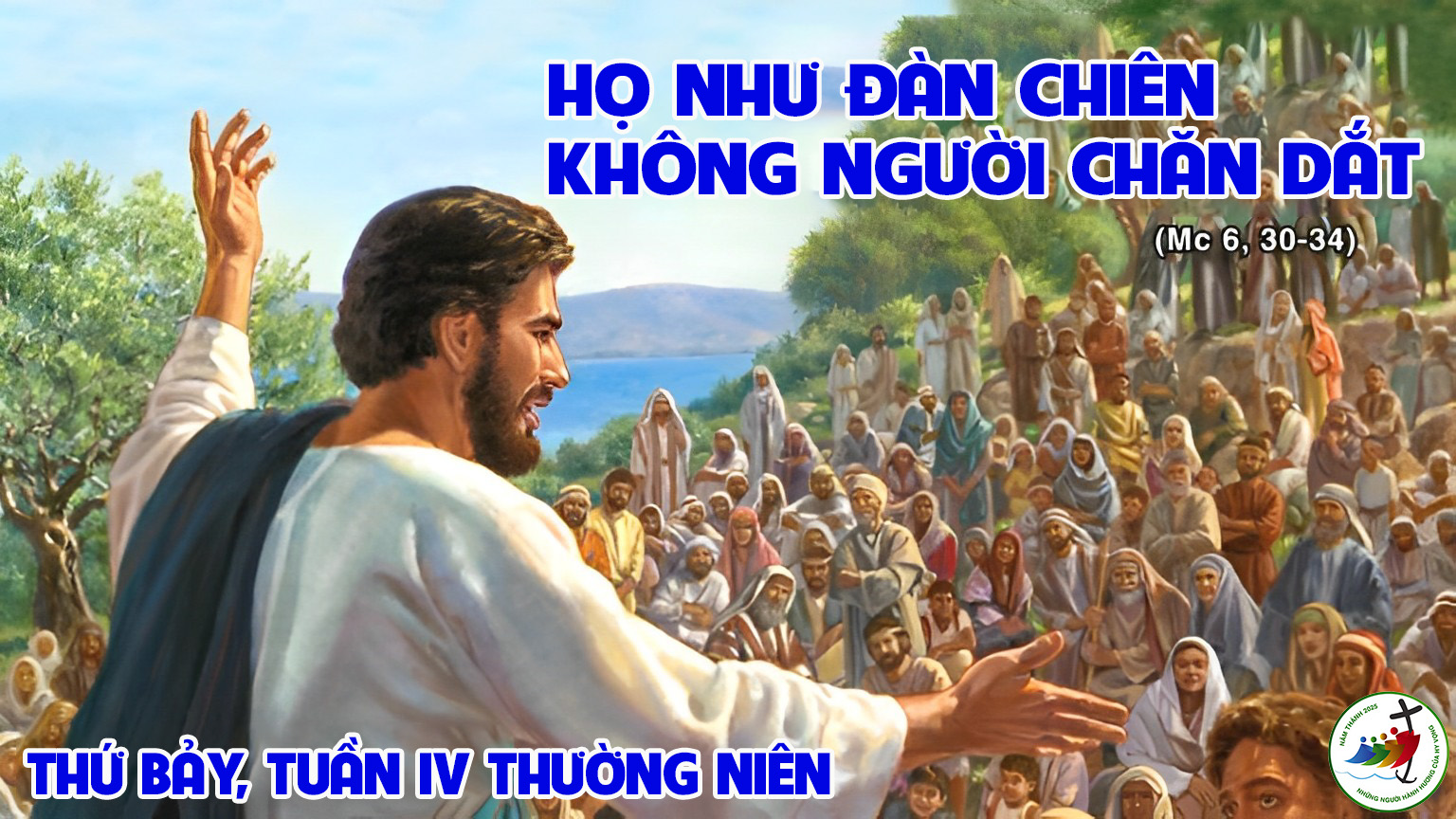 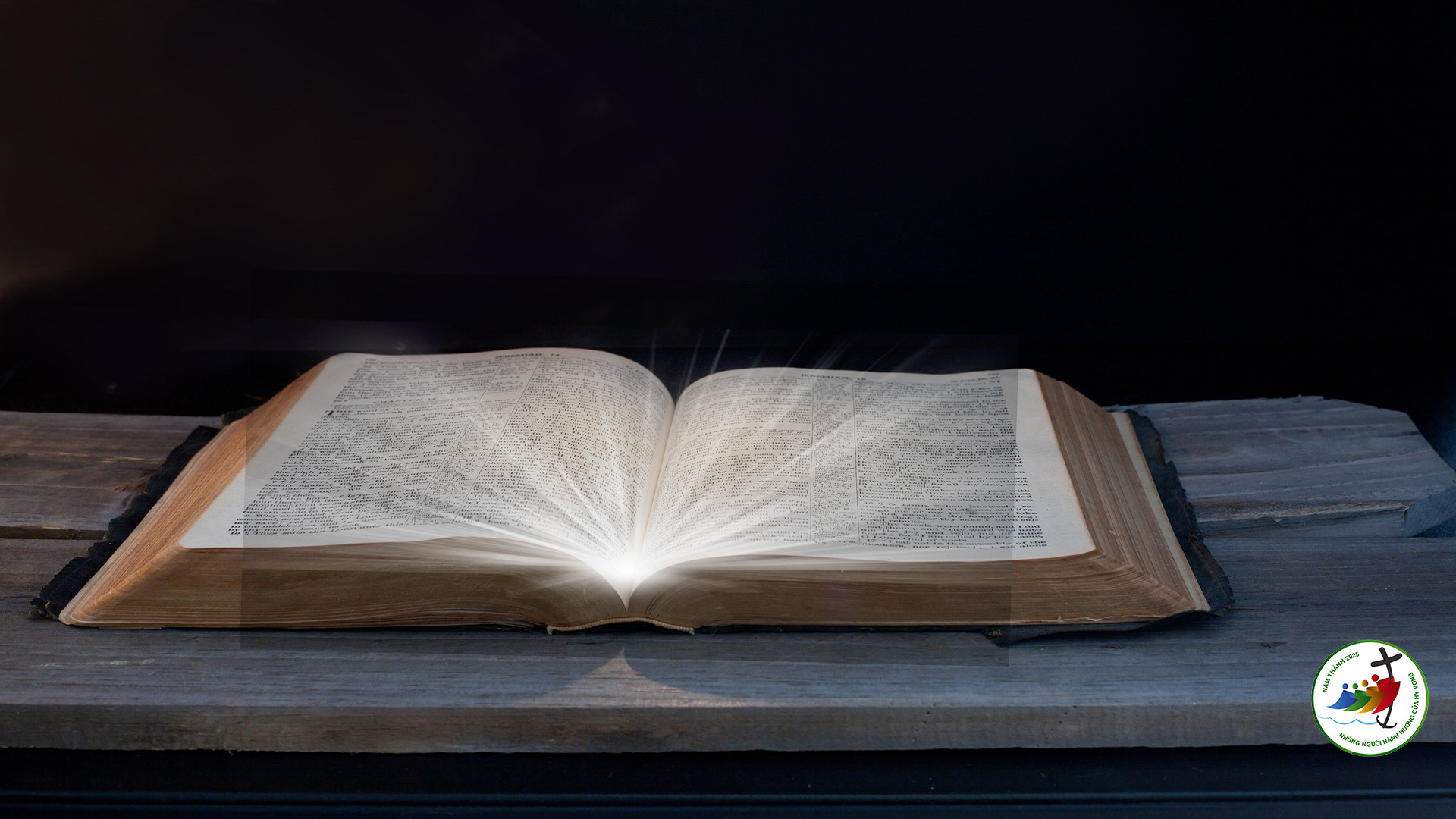 Bài đọc 1
Thiên Chúa là nguồn mạch bình an đã đưa vị Mục Tử cao cả ra khỏi cái chết. Xin Người ban cho anh em mọi ơn lành.
Bài trích thư gửi tín hữu Híp-ri.
Chúa là mục tử chăn dắt tôi, tôi chẳng thiếu thốn gì.
Đáp ca:
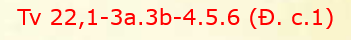 Alleluia-Alleluia.
Chiên của tôi thì nghe tiếng tôi ; tôi biết chúng, và chúng theo tôi.
Alleluia.
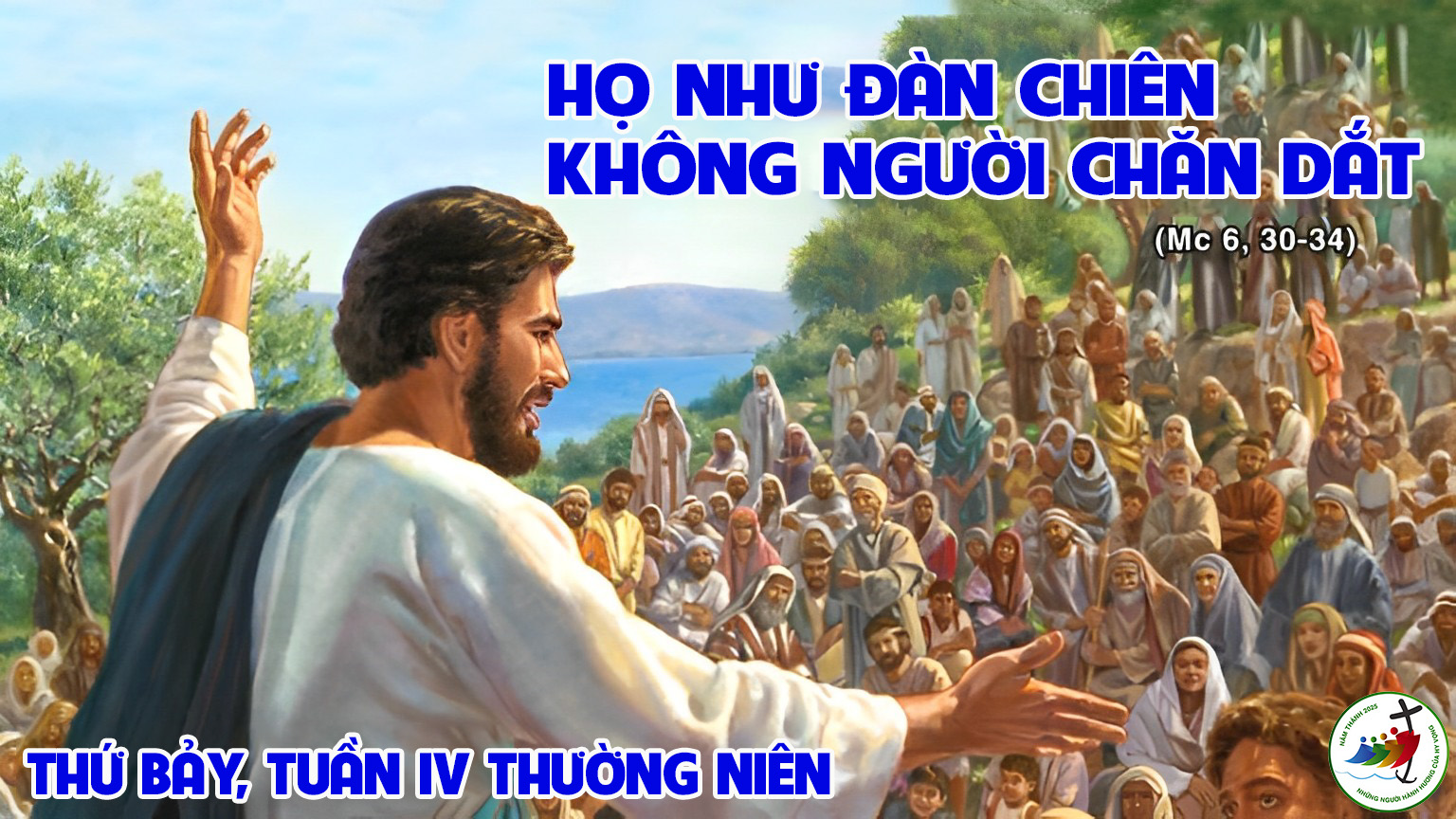 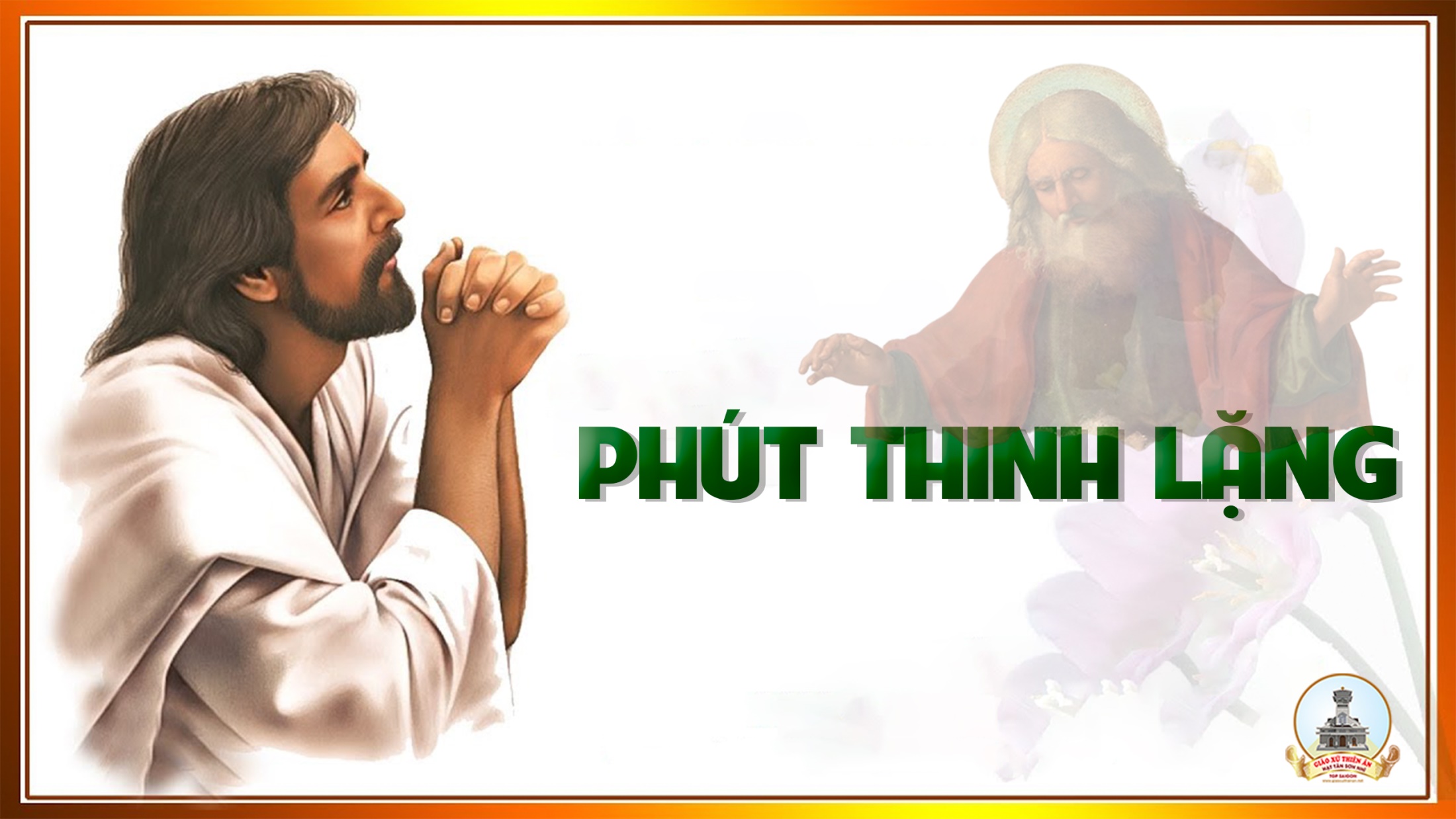 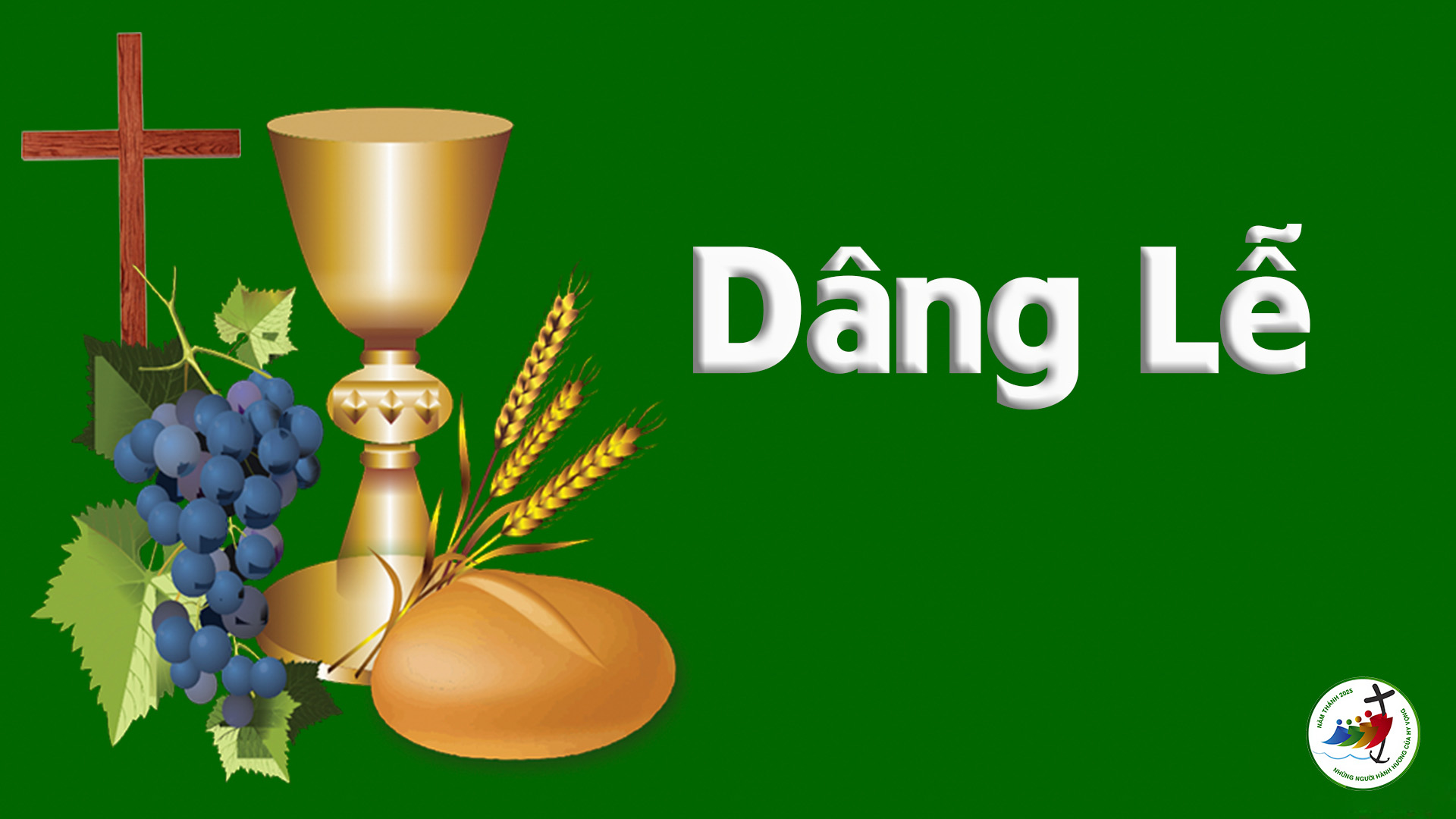